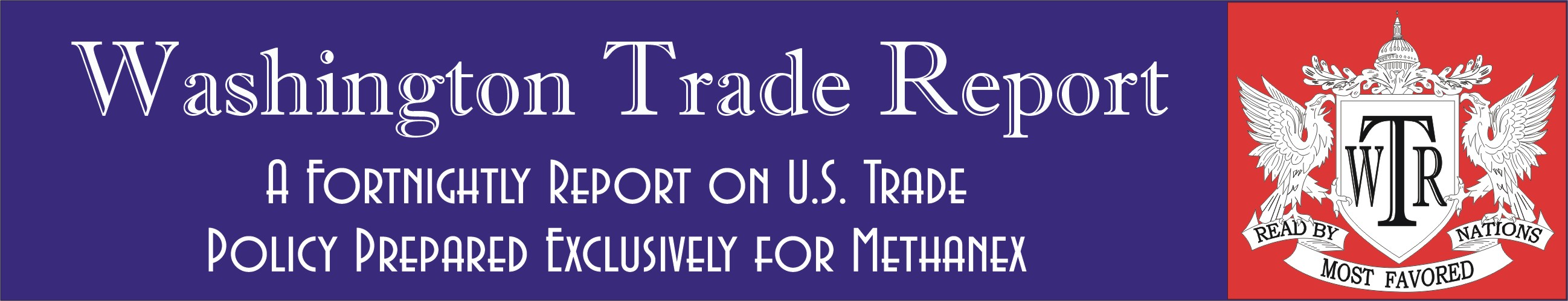 What Is Trade Policy, andWhat Should Be its Objective?
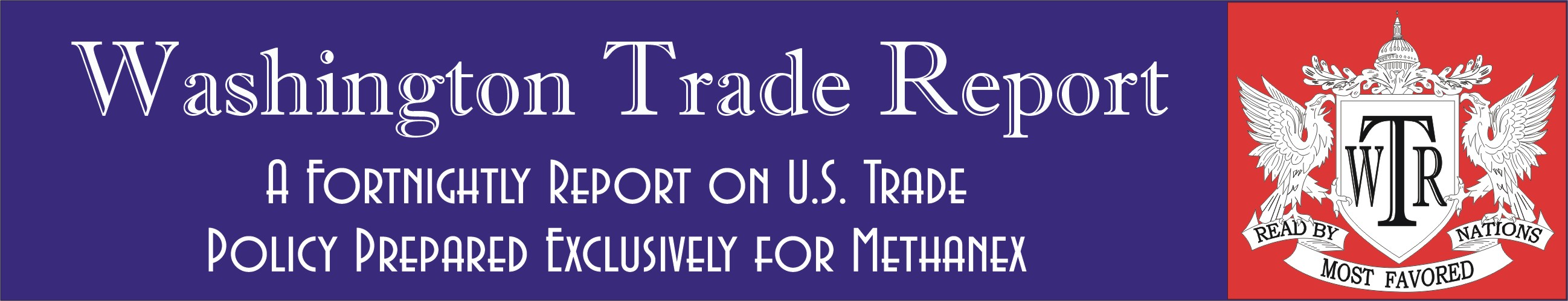 Does Anyone Doubt What the Subject Matter Is for Each of These Professions?
Journalists
Musicians
Soldiers
Tax accountants
Veterinarians
Architects
Astronauts
Computer programmers
Dentists
Jewelers
What a “trade policymaker” does is less clear because the scope of “trade policy” is subject to change.
You may have widely differing views on what the aims of national policy should be.
You may also have different views regarding what issues should be subject to trade agreements or disputes.
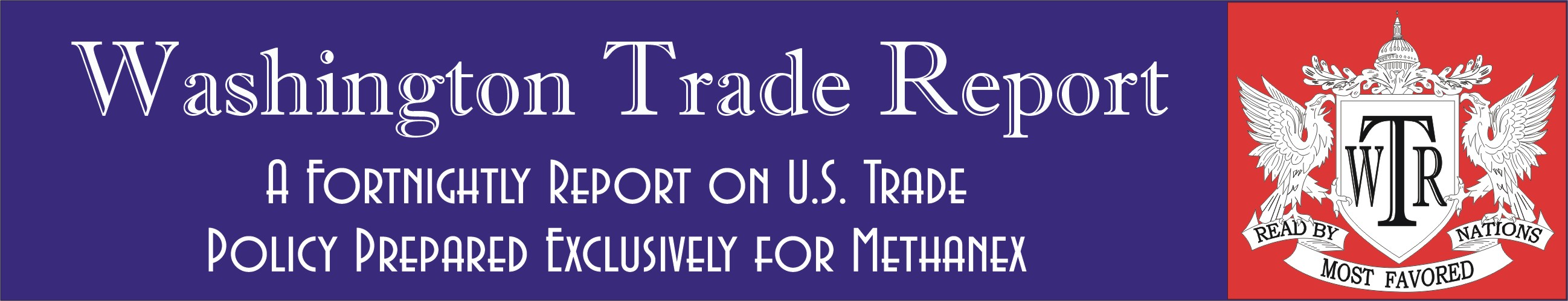 Diverging Views Regarding Aims and Subject Matter Point to a Larger Problem
To the extent that we disagree over
The underlying objective of the system, and/or
The specific issues on which we will negotiate,
it is more difficult for us to conclude agreements. At a minimum, it requires that you understand different perspectives.
This difficulty has only grown greater with the expansions of
The number and diversity of WTO members, and
The range of issues advanced by demandeurs.
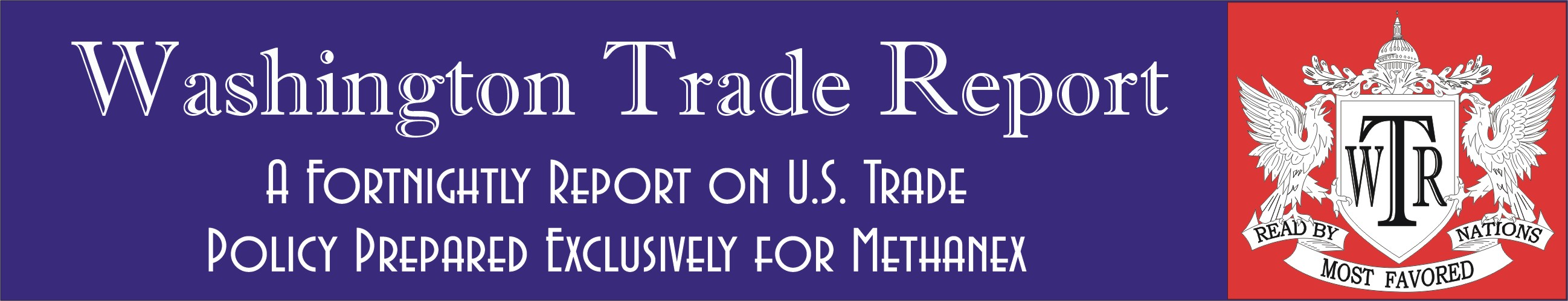 Four Principal Ways that YourPerspectives on Trade May Differ
By national circumstances: Countries have different sizes, incomes, levels of trade-dependence, etc.
By philosophical orientation: You may have different ideas about the objectives of public policy in general, and trade in particular.
By training or profession: Lawyers, economists, politicians, diplomats, etc. each have their own approaches to the topic.
By agency: Our objectives may differ by where we work.
It is natural that business people will think about trade principally as an economic transaction that offers a mix of opportunities (to acquire inputs, makes sales abroad, etc.) and risks (by making your own sales compete with foreign providers in this market, in the competitor’s home market, or in third-country markets). 
But you need to be aware that many others with whom you may deal in the future may, to varying degrees and in different ways, think about trade in political or social terms.
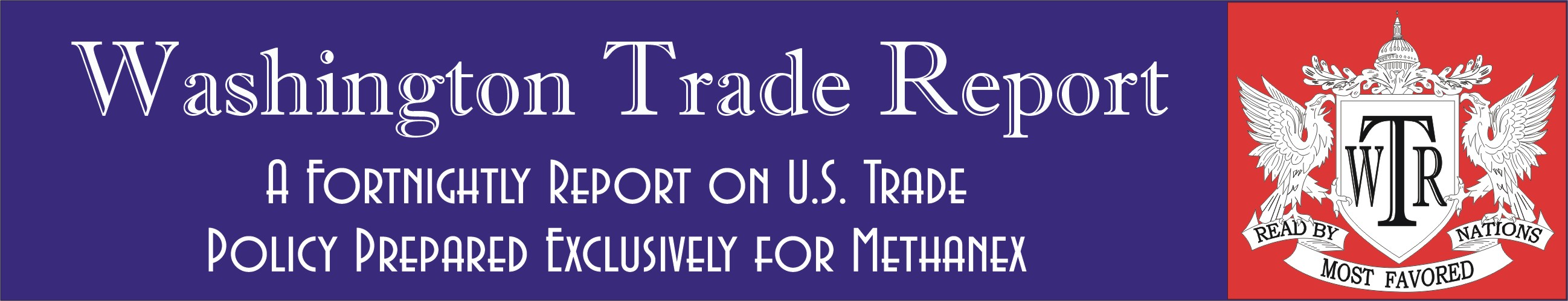 Topic I:
What Is the Purpose of the International Trading System?
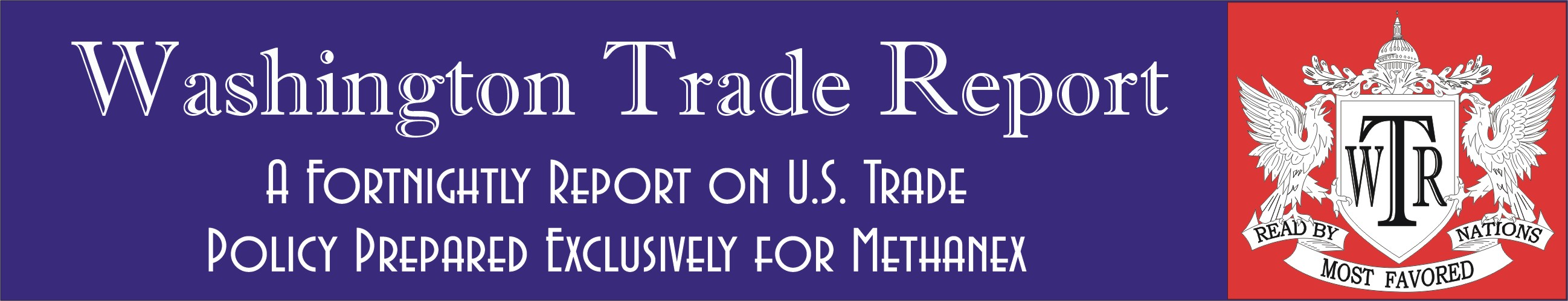 One Perspective on Your Answers
Set and enforce clear rules on the rights and obligations of all countries in the trading system.
Promote the principle of national sovereignty as the cornerstone of the trading system.
Reduce or eliminate tariffs and other barriers to the international exchange of goods and services.
Prevent discrimination against imported goods and services according to the country of origin.
Ensure that the rules of trade do not conflict with environmental and social objectives.
Create opportunities for poorer countries to compete effectively in the global market.
versus
Ensure that relations between states are resolved through the rule of law rather than force.
Establish the supremacy of international law over the laws of individual countries.
Promote the highest and most efficient level of global production and consumption.
Ensure greater prosperity for both producers and consumers.
Make the world a more peaceful place by giving all countries a stake in their mutual prosperity.
Ensure a more equitable global distribution of wealth.
At a high level of abstraction, in what way do the first six statements differ from the last six?
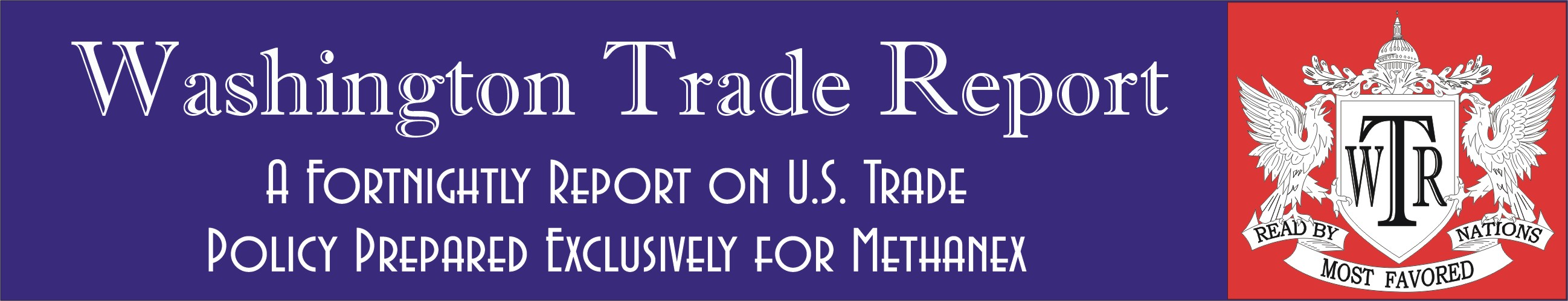 One Perspective on Your Answers
Set and enforce clear rules on the rights and obligations of all countries in the trading system.
Promote the principle of national sovereignty as the cornerstone of the trading system.
Reduce or eliminate tariffs and other barriers to the international exchange of goods and services.
Prevent discrimination against imported goods and services according to the country of origin.
Ensure that the rules of trade do not conflict with environmental and social objectives.
Create opportunities for poorer countries to compete effectively in the global market.
versus
Ensure that relations between states are resolved through the rule of law rather than force.
Establish the supremacy of international law over the laws of individual countries.
Promote the highest and most efficient level of global production and consumption.
Ensure greater prosperity for both producers and consumers.
Make the world a more peaceful place by giving all countries a stake in their mutual prosperity.
Ensure a more equitable global distribution of wealth.
The first six statements concern the setting of rules or preconditions. We can call these “opportunities.”
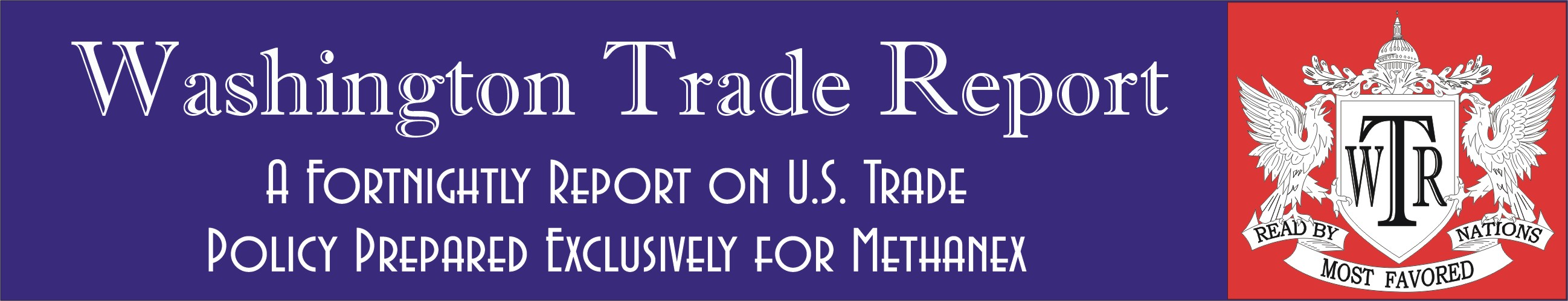 One Perspective on Your Answers
Set and enforce clear rules on the rights and obligations of all countries in the trading system.
Promote the principle of national sovereignty as the cornerstone of the trading system.
Reduce or eliminate tariffs and other barriers to the international exchange of goods and services.
Prevent discrimination against imported goods and services according to the country of origin.
Ensure that the rules of trade do not conflict with environmental and social objectives.
Create opportunities for poorer countries to compete effectively in the global market.
versus
Ensure that relations between states are resolved through the rule of law rather than force.
Establish the supremacy of international law over the laws of individual countries.
Promote the highest and most efficient level of global production and consumption.
Ensure greater prosperity for both producers and consumers.
Make the world a more peaceful place by giving all countries a stake in their mutual prosperity.
Ensure a more equitable global distribution of wealth.
If the first six are about opportunities, what about the last six?
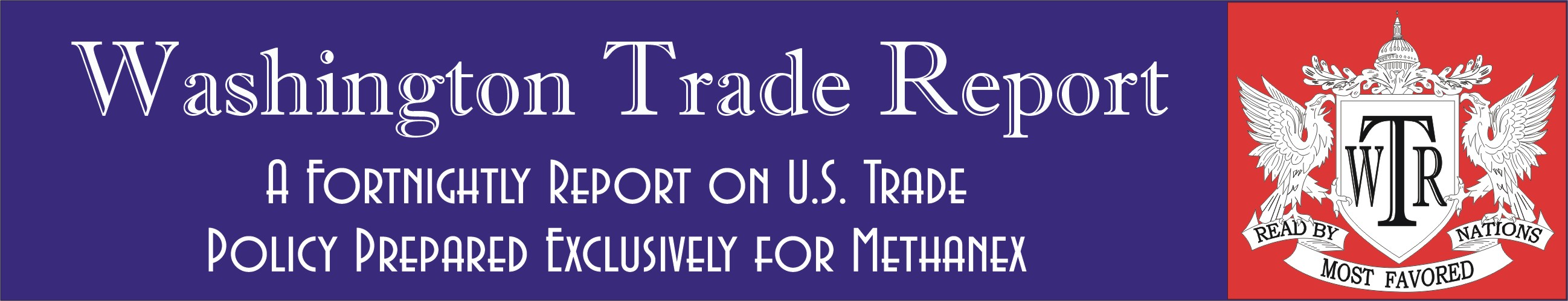 One Perspective on Your Answers
Set and enforce clear rules on the rights and obligations of all countries in the trading system.
Promote the principle of national sovereignty as the cornerstone of the trading system.
Reduce or eliminate tariffs and other barriers to the international exchange of goods and services.
Prevent discrimination against imported goods and services according to the country of origin.
Ensure that the rules of trade do not conflict with environmental and social objectives.
Create opportunities for poorer countries to compete effectively in the global market.
versus
Ensure that relations between states are resolved through the rule of law rather than force.
Establish the supremacy of international law over the laws of individual countries.
Promote the highest and most efficient level of global production and consumption.
Ensure greater prosperity for both producers and consumers.
Make the world a more peaceful place by giving all countries a stake in their mutual prosperity.
Ensure a more equitable global distribution of wealth.
The last six statements are about outcomes.
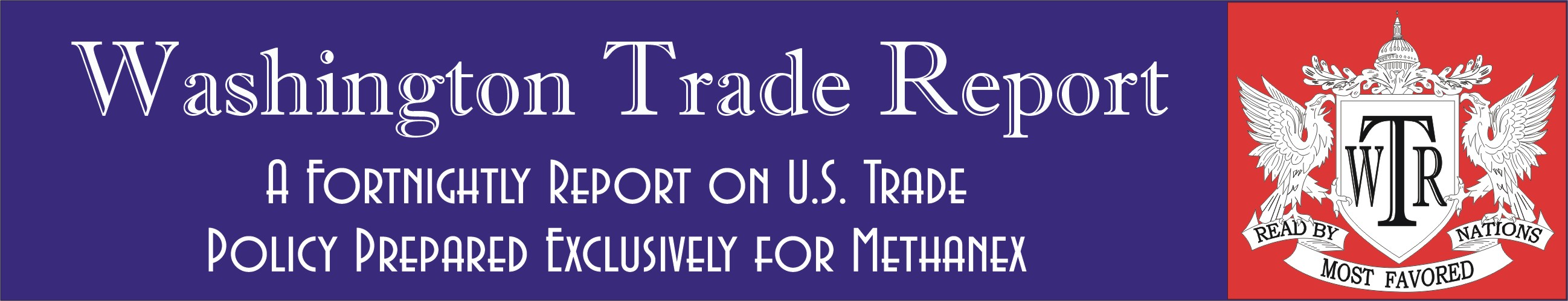 One Perspective on Your Answers
Set and enforce clear rules on the rights and obligations of all countries in the trading system.
Promote the principle of national sovereignty as the cornerstone of the trading system.
Reduce or eliminate tariffs and other barriers to the international exchange of goods and services.
Prevent discrimination against imported goods and services according to the country of origin.
Ensure that the rules of trade do not conflict with environmental and social objectives.
Create opportunities for poorer countries to compete effectively in the global market.
versus
Ensure that relations between states are resolved through the rule of law rather than force.
Establish the supremacy of international law over the laws of individual countries.
Promote the highest and most efficient level of global production and consumption.
Ensure greater prosperity for both producers and consumers.
Make the world a more peaceful place by giving all countries a stake in their mutual prosperity.
Ensure a more equitable global distribution of wealth.
What does the difference between opportunities and outcomes imply about how the trading system is to operate and be judged?
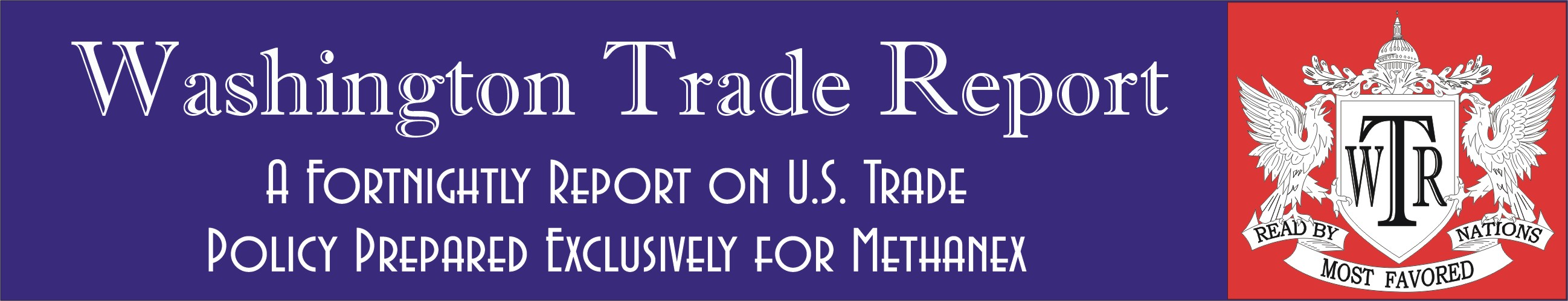 Let’s Change Perspective byRearranging Your Answers
Set and enforce clear rules on the rights and obligations of all countries in the trading system.
Promote the principle of national sovereignty as the cornerstone of the trading system.
Ensure that the rules of trade do not conflict with environmental and social objectives.
Create opportunities for poorer countries to compete effectively in the global market.
Reduce or eliminate tariffs and other barriers to the international exchange of goods and services.
Prevent discrimination against imported goods and services according to the country of origin.
Opportunities Above, Outcomes Below
Ensure that relations between states are resolved through the rule of law rather than force.
Establish the supremacy of international law over the laws of individual countries.
Promote the highest and most efficient level of global production and consumption.
Ensure greater prosperity for both producers and consumers.
Make the world a more peaceful place by giving all countries a stake in their mutual prosperity.  
Ensure a more equitable global distribution of wealth.
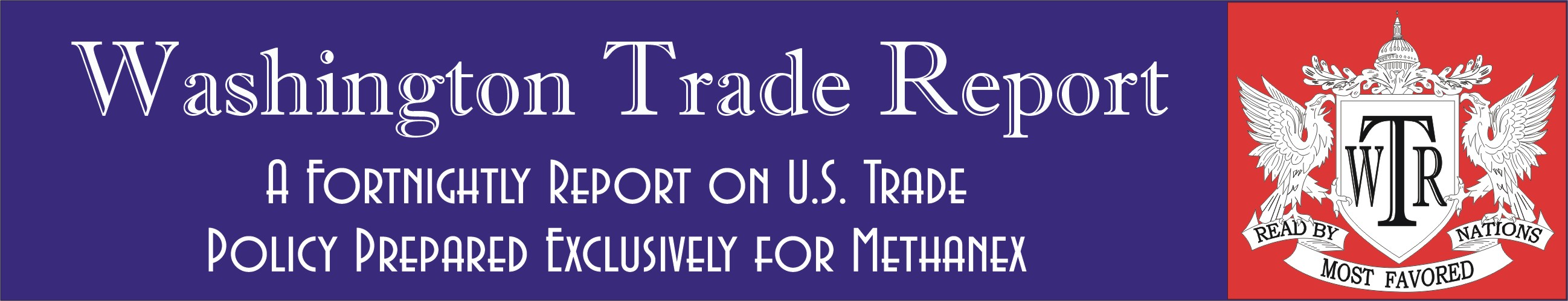 Let’s Change Perspective byRearranging Your Answers
Set and enforce clear rules on the rights and obligations of all countries in the trading system.
Promote the principle of national sovereignty as the cornerstone of the trading system.
Ensure that the rules of trade do not conflict with environmental and social objectives.
Create opportunities for poorer countries to compete effectively in the global market.
Reduce or eliminate tariffs and other barriers to the international exchange of goods and services.
Prevent discrimination against imported goods and services according to the country of origin.
So what is most notable about the “blue” answers, compared to the others? What type of answer are these?
Ensure that relations between states are resolved through the rule of law rather than force.
Establish the supremacy of international law over the laws of individual countries.
Promote the highest and most efficient level of global production and consumption.
Ensure greater prosperity for both producers and consumers.
Make the world a more peaceful place by giving all countries a stake in their mutual prosperity.  
Ensure a more equitable global distribution of wealth.
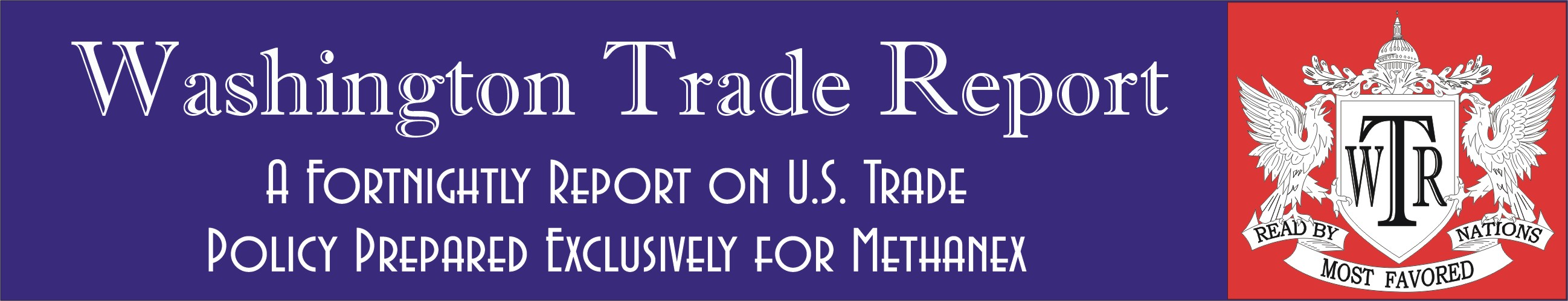 Let’s Change Perspective byRearranging Your Answers
Set and enforce clear rules on the rights and obligations of all countries in the trading system.
Promote the principle of national sovereignty as the cornerstone of the trading system.
Ensure that the rules of trade do not conflict with environmental and social objectives.
Create opportunities for poorer countries to compete effectively in the global market.
Reduce or eliminate tariffs and other barriers to the international exchange of goods and services.
Prevent discrimination against imported goods and services according to the country of origin.
Legal
Ensure that relations between states are resolved through the rule of law rather than force.
Establish the supremacy of international law over the laws of individual countries.
Promote the highest and most efficient level of global production and consumption.
Ensure greater prosperity for both producers and consumers.
Make the world a more peaceful place by giving all countries a stake in their mutual prosperity.  
Ensure a more equitable global distribution of wealth.
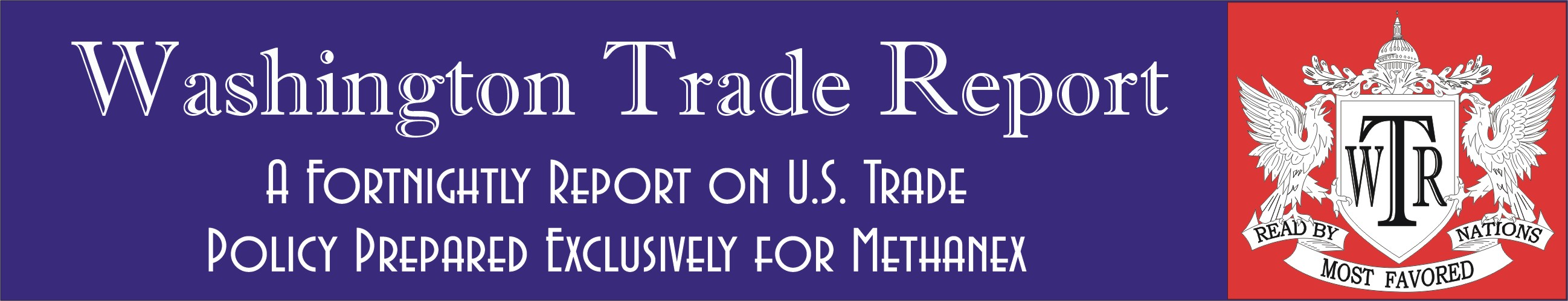 Let’s Change Perspective byRearranging Your Answers
Set and enforce clear rules on the rights and obligations of all countries in the trading system.
Promote the principle of national sovereignty as the cornerstone of the trading system.
Ensure that the rules of trade do not conflict with environmental and social objectives.
Create opportunities for poorer countries to compete effectively in the global market.
Reduce or eliminate tariffs and other barriers to the international exchange of goods and services.
Prevent discrimination against imported goods and services according to the country of origin.
What kind of answers are the “green” ones?
Ensure that relations between states are resolved through the rule of law rather than force.
Establish the supremacy of international law over the laws of individual countries.
Promote the highest and most efficient level of global production and consumption.
Ensure greater prosperity for both producers and consumers.
Make the world a more peaceful place by giving all countries a stake in their mutual prosperity.  
Ensure a more equitable global distribution of wealth.
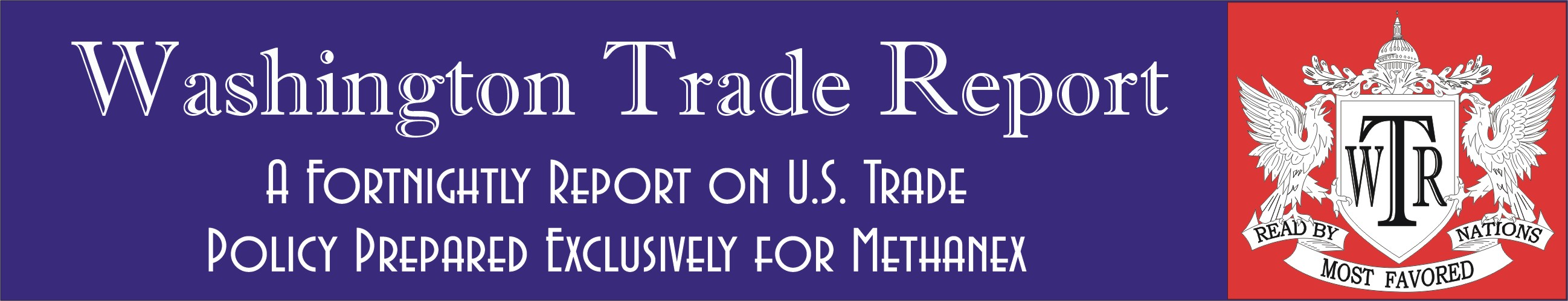 Let’s Change Perspective byRearranging Your Answers
Set and enforce clear rules on the rights and obligations of all countries in the trading system.
Promote the principle of national sovereignty as the cornerstone of the trading system.
Ensure that the rules of trade do not conflict with environmental and social objectives.
Create opportunities for poorer countries to compete effectively in the global market.
Reduce or eliminate tariffs and other barriers to the international exchange of goods and services.
Prevent discrimination against imported goods and services according to the country of origin.
Economic
Ensure that relations between states are resolved through the rule of law rather than force.
Establish the supremacy of international law over the laws of individual countries.
Promote the highest and most efficient level of global production and consumption.
Ensure greater prosperity for both producers and consumers.
Make the world a more peaceful place by giving all countries a stake in their mutual prosperity.  
Ensure a more equitable global distribution of wealth.
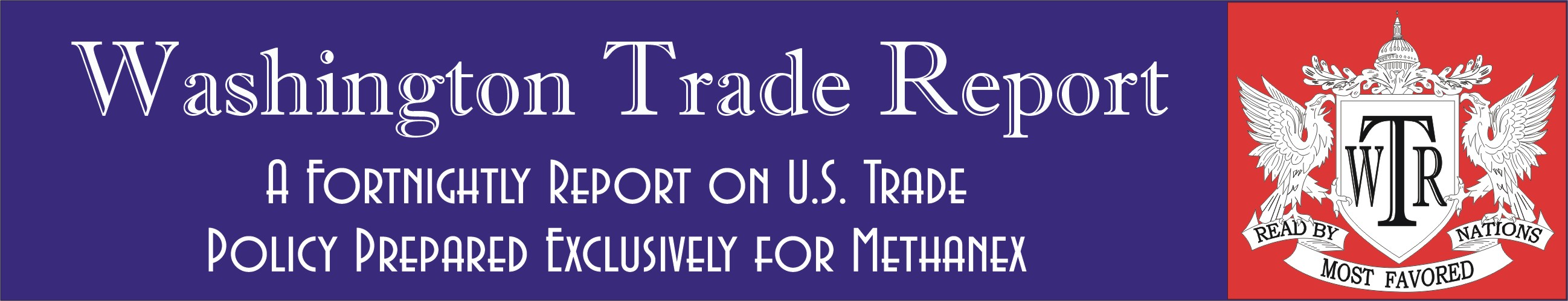 Let’s Change Perspective byRearranging Your Answers
Set and enforce clear rules on the rights and obligations of all countries in the trading system.
Promote the principle of national sovereignty as the cornerstone of the trading system.
Ensure that the rules of trade do not conflict with environmental and social objectives.
Create opportunities for poorer countries to compete effectively in the global market.
Reduce or eliminate tariffs and other barriers to the international exchange of goods and services.
Prevent discrimination against imported goods and services according to the country of origin.
And what is a “red” answer?
Ensure that relations between states are resolved through the rule of law rather than force.
Establish the supremacy of international law over the laws of individual countries.
Promote the highest and most efficient level of global production and consumption.
Ensure greater prosperity for both producers and consumers.
Make the world a more peaceful place by giving all countries a stake in their mutual prosperity.  
Ensure a more equitable global distribution of wealth.
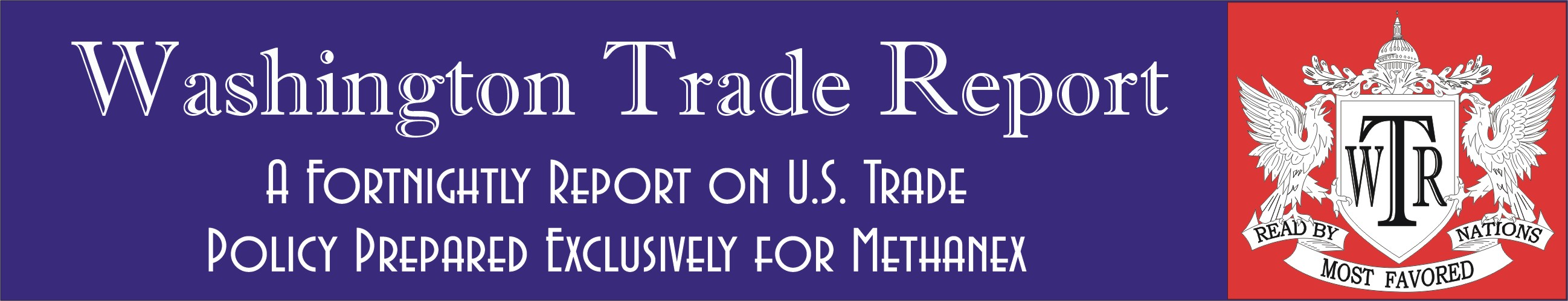 Let’s Change Perspective byRearranging Your Answers
Set and enforce clear rules on the rights and obligations of all countries in the trading system.
Promote the principle of national sovereignty as the cornerstone of the trading system.
Ensure that the rules of trade do not conflict with environmental and social objectives.
Create opportunities for poorer countries to compete effectively in the global market.
Reduce or eliminate tariffs and other barriers to the international exchange of goods and services.
Prevent discrimination against imported goods and services according to the country of origin.
But what does “political” mean? How can we distinguish this perspective from the other two?
Political
Ensure that relations between states are resolved through the rule of law rather than force.
Establish the supremacy of international law over the laws of individual countries.
Promote the highest and most efficient level of global production and consumption.
Ensure greater prosperity for both producers and consumers.
Make the world a more peaceful place by giving all countries a stake in their mutual prosperity.  
Ensure a more equitable global distribution of wealth.
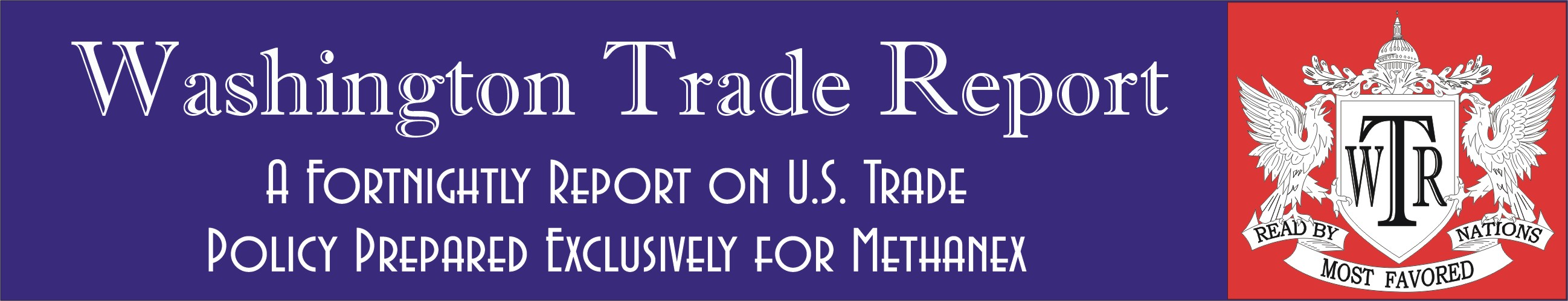 We Need to Be Clear about What  “Political” Means
A debate is made “political” (as opposed to legal or economic) not by the subject matter or the forum, but whenever it involves
F____________ and/or
P____________
These two attributes are similar insofar as they are both zero-sum.
Ensure that the rules of trade do not conflict with environmental and social objectives.
Create opportunities for poorer countries to compete effectively in the global market.
Make the world a more peaceful place by giving all countries a stake in their mutual prosperity.  
Ensure a more equitable global distribution of wealth.
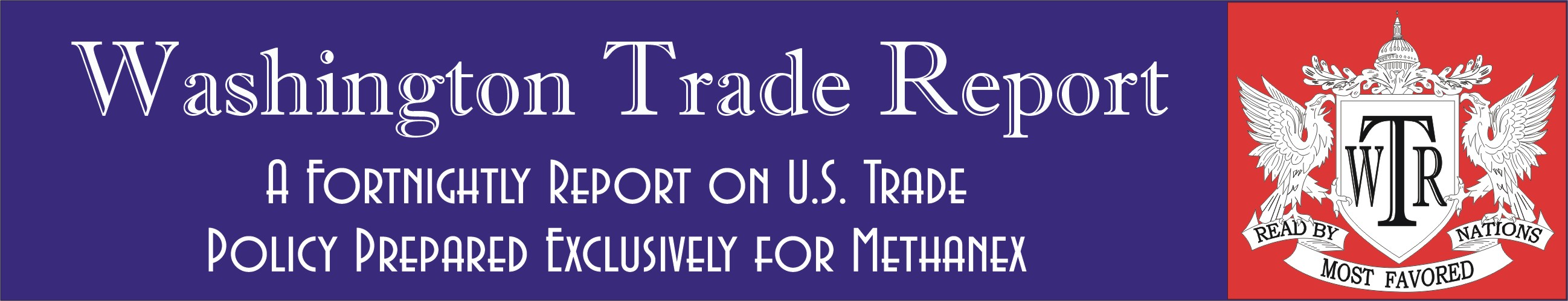 We Need to Be Clear about What  “Political” Means
A debate is made “political” (as opposed to legal or economic) not by the subject matter or the forum, but whenever it involves
Fairness (e.g., distributive justice) and/or
Power (either its use or its restraint)
These two attributes are similar insofar as they are both zero-sum.
Ensure that the rules of trade do not conflict with environmental and social objectives.
Create opportunities for poorer countries to compete effectively in the global market.
Power can be simply defined as the capacity of one actor to compel another to do something that the second actor would not otherwise do. Trade might actually soften power by giving countries an interest in mutual peace and prosperity, but are there other ways that countries’ trade profiles may determine their levels of power?
Make the world a more peaceful place by giving all countries a stake in their mutual prosperity.  
Ensure a more equitable global distribution of wealth.
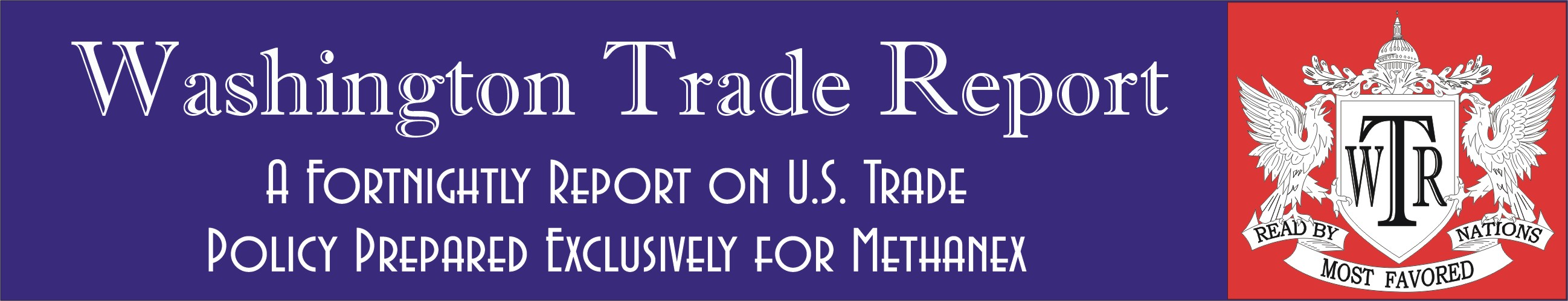 Topic II:
A Digression on theRelationship betweenEconomics and Power
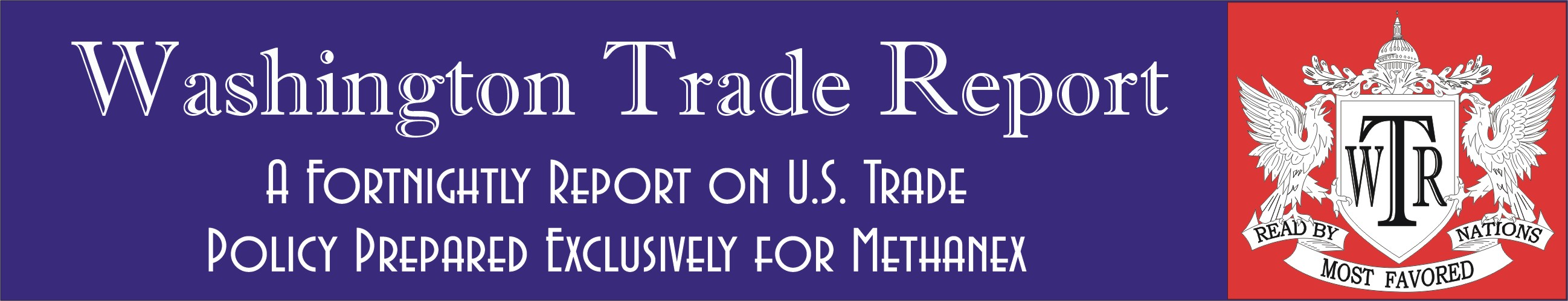 Exports of Goods and Services Relative to GDP
Averages for 2019-2021
Source: World Bank data at https://data.worldbank.org/indicator/NE.EXP.GNFS.ZS.
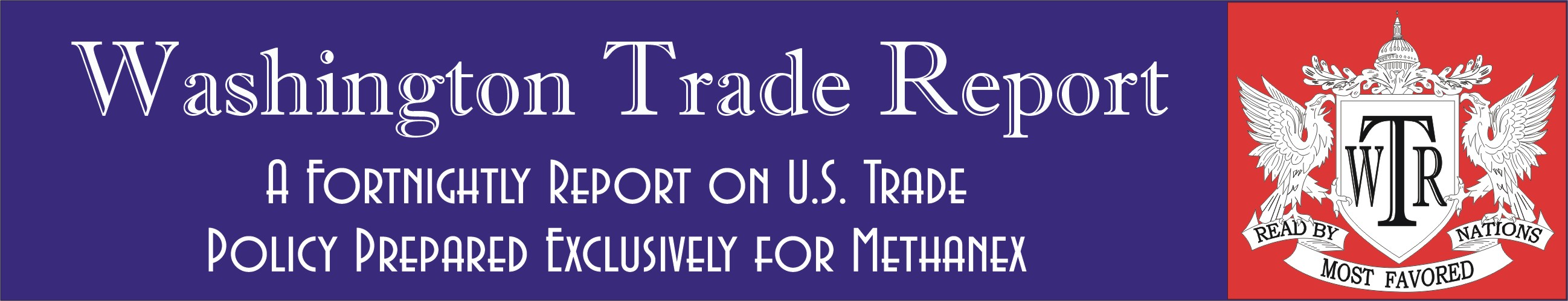 Countries’ Shares of Global Goods and Services Imports
Averages for 2019-2021
Source: World Bank data at https://data.worldbank.org/indicator/NE.IMP.GNFS.CD.
Two Key Characteristics of Countries’ Positions in the World
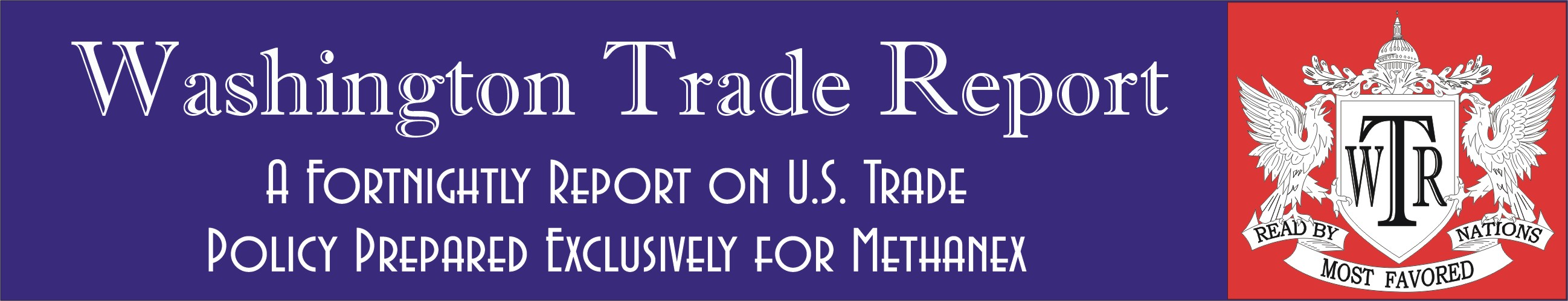 Share of Global Imports of Goods and Services
Exports Relative to GDP
Two Key Characteristics of Countries’ Positions in the World
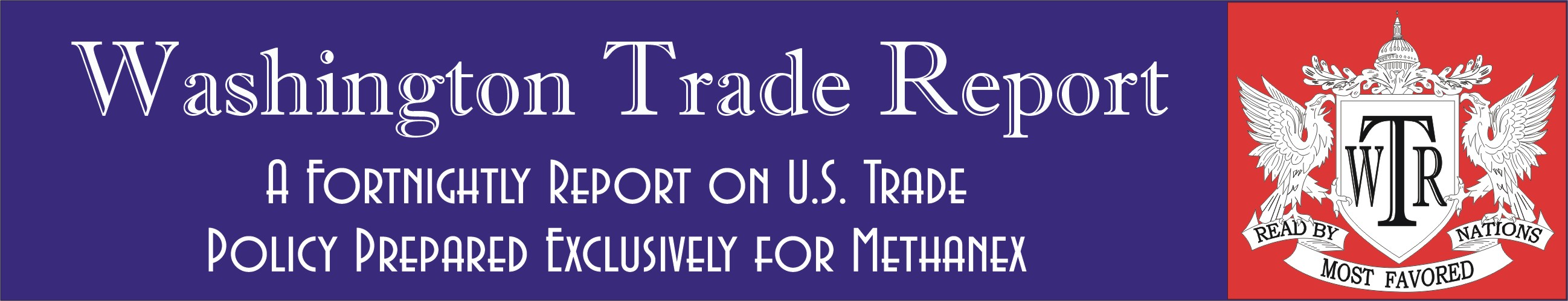 All other things being equal, what can we say about the countries that have high levels of global import shares as compared to countries that have low levels?
What does this imply about what some countries might be better positioned to do than others?
Share of Global Imports of Goods and Services
Exports Relative to GDP
Two Key Characteristics of Countries’ Positions in the World
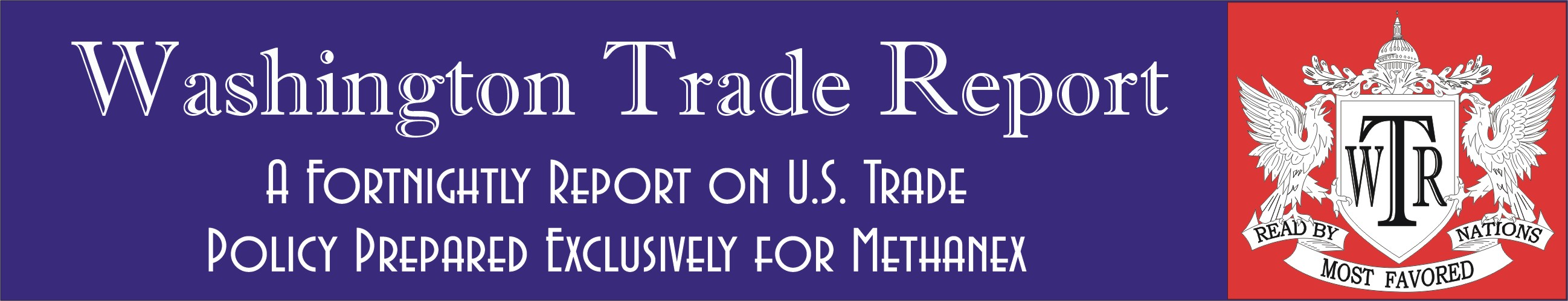 Let us call this measurement “Market Power.”
Market Power: Share of Global Imports
Exports Relative to GDP
Two Key Characteristics of Countries’ Positions in the World
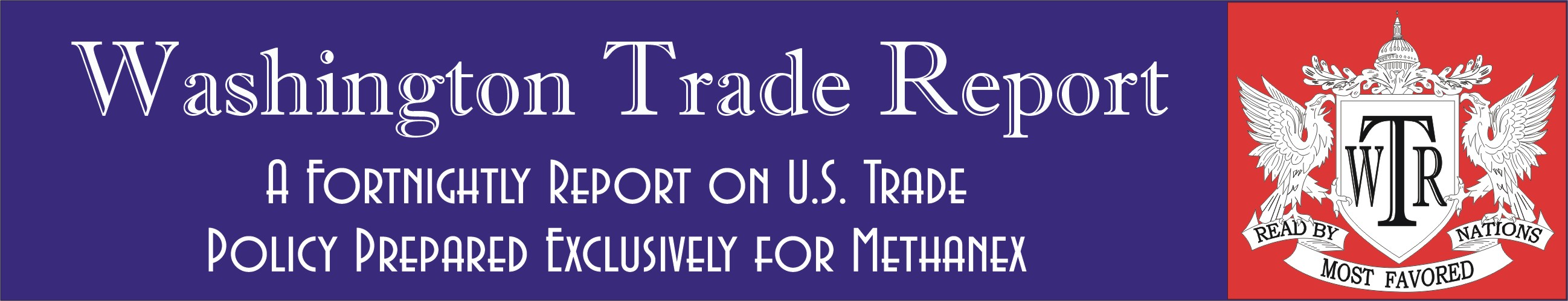 All other things being equal, what can we say about the countries that have high levels of exports relative to GDP?
What does this imply about how other countries might deal with these countries?
Market Power: Share of Global Imports
Exports Relative to GDP
Two Key Characteristics of Countries’ Positions in the World
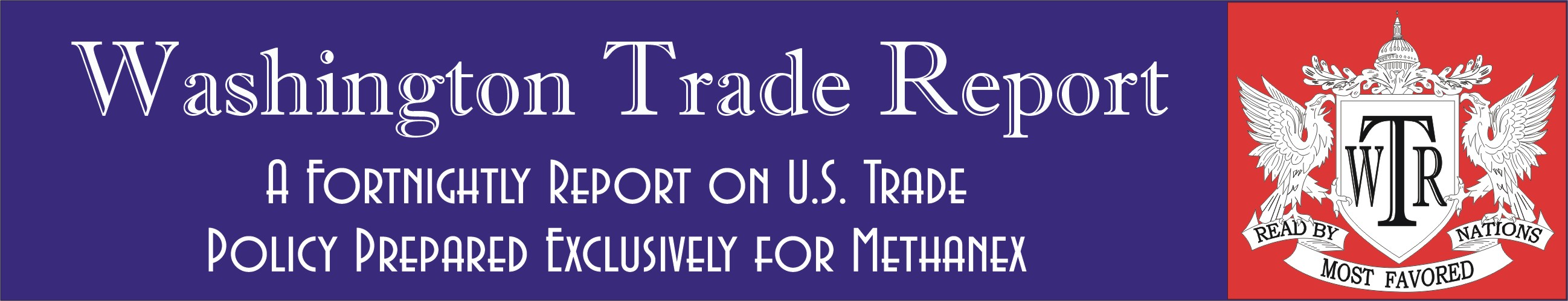 Let us call this measurement “Market Exposure.”
Market Power: Share of Global Imports
Market Exposure: Exports Relative to GDP
Two Key Characteristics of Countries’ Positions in the World
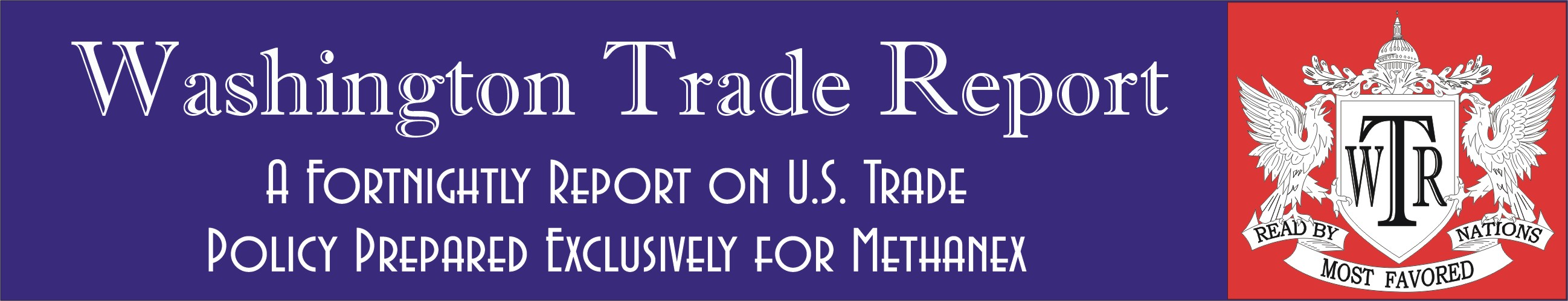 What might happen if there is some issue under discussion among a group of countries in which we find:
One country with a high level of market power but a low level of market exposure (shown here in red), 
Another country with a low level of market power but a high level of exposure (shown here in green), and 
Yet another country with low levels on both measurements (shown here in yellow)?
Market Power: Share of Global Imports
Market Exposure: Exports Relative to GDP
Two Key Characteristics of Countries’ Positions in the World
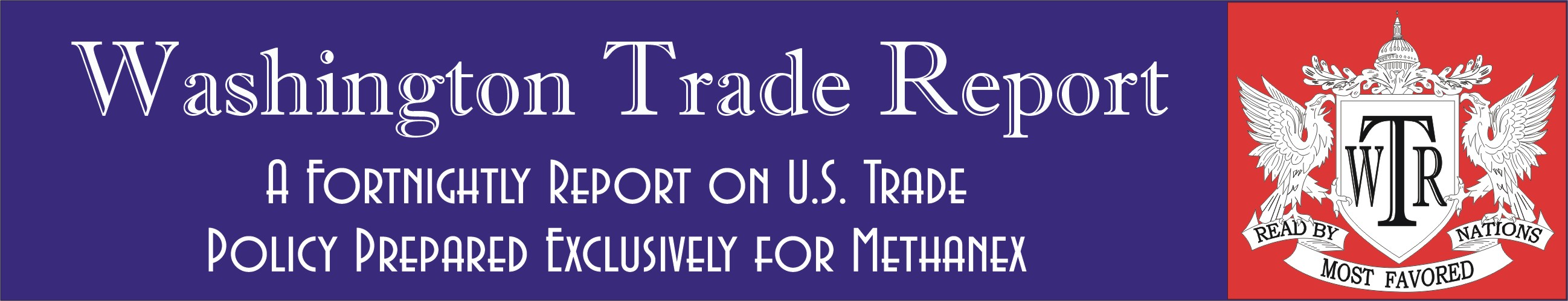 United States
China
Market Power: Share of Global Imports
Average for Small States = 43%
World Average = 28%
India
Market Exposure: Exports Relative to GDP
Characteristics of the Modern Great Powers
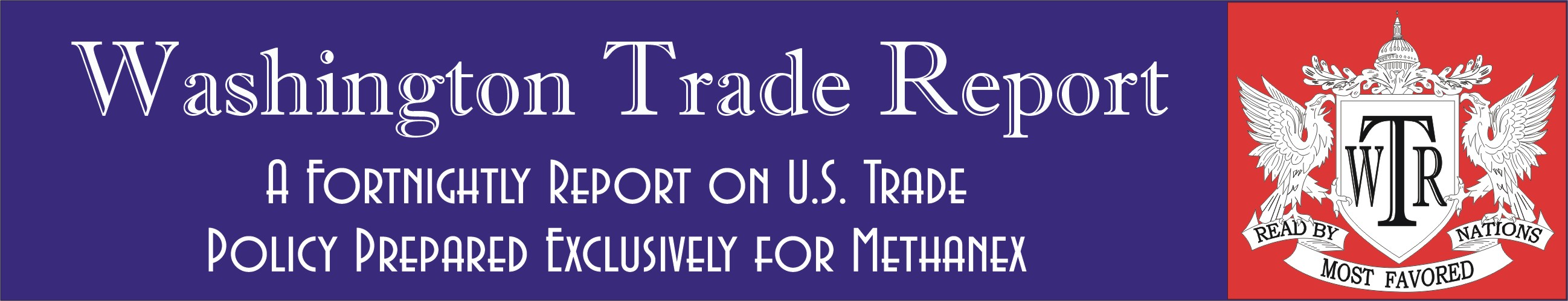 World Average = 28%
Average for Small States = 43%
Market Power: Share of Global Imports
Market Exposure: Exports Relative to GDP
Characteristics of the Modern Great Powers
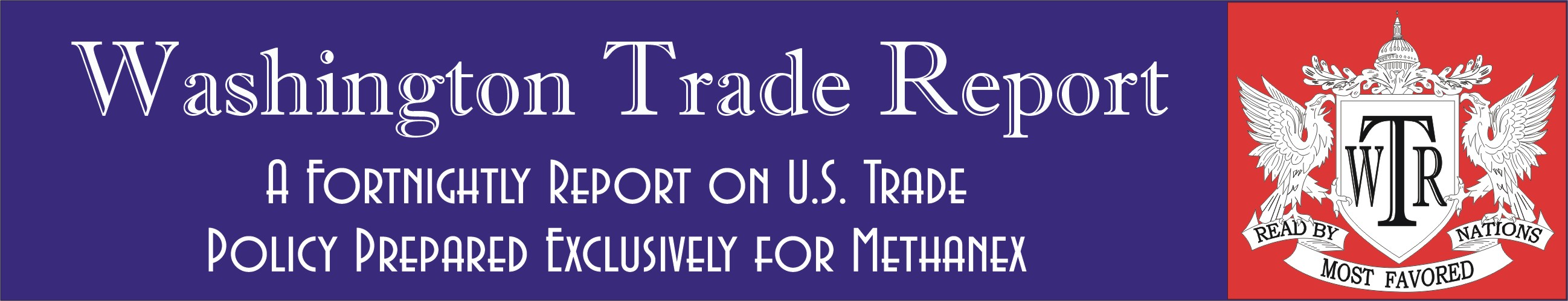 Market Power: Share of Global Imports
Market Exposure: Exports Relative to GDP
Characteristics of the Modern Great Powers
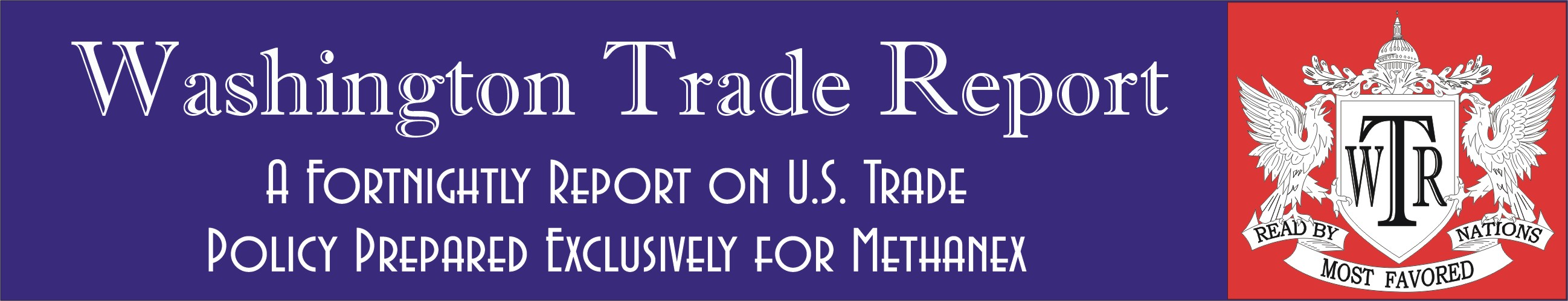 The Principal Competitors
Market Power: Share of Global Imports
Market Exposure: Exports Relative to GDP
Characteristics of the Modern Great Powers
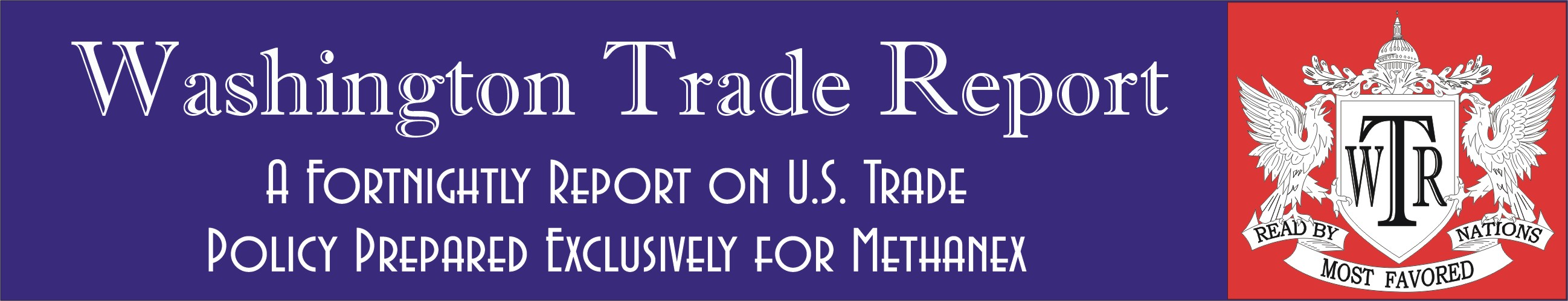 USA
The Principal Competitors
China
Market Power: Share of Global Imports
Market Exposure: Exports Relative to GDP
Characteristics of the Modern Great Powers
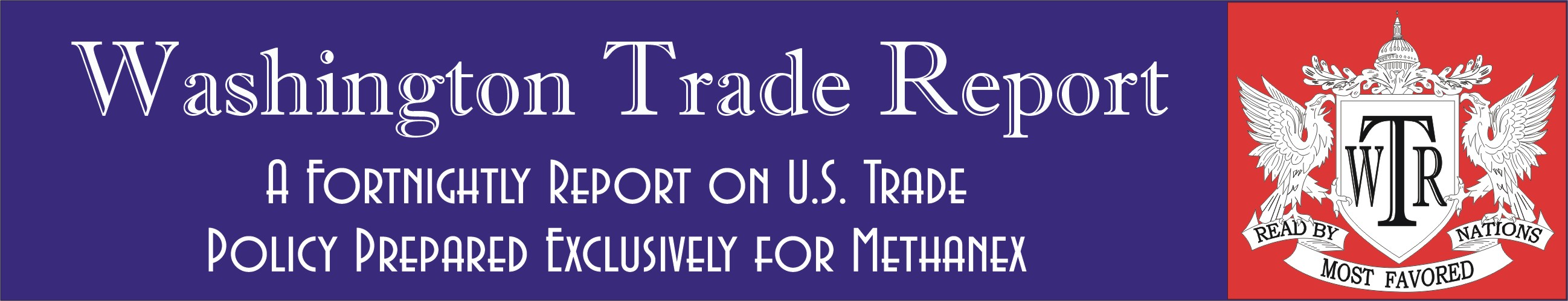 Market Power: Share of Global Imports
Regional Great Powers
Market Exposure: Exports Relative to GDP
Characteristics of the Modern Great Powers
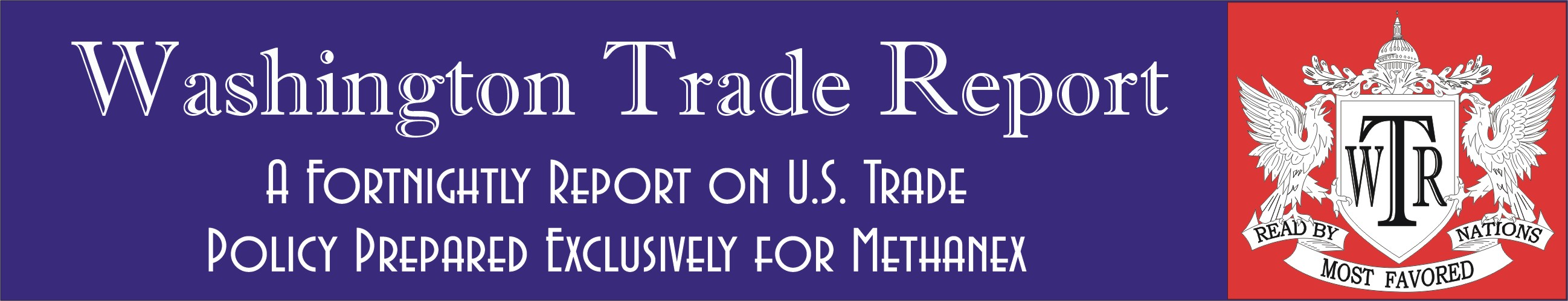 Market Power: Share of Global Imports
Japan
India
Regional Great Powers
Brazil
Australia
Market Exposure: Exports Relative to GDP
Characteristics of the Modern Great Powers
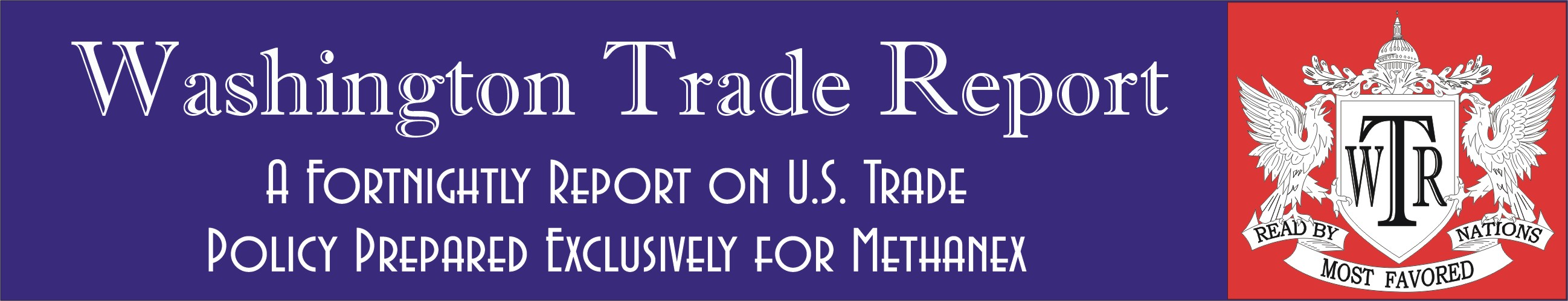 Market Power: Share of Global Imports
Global Great Powers
Market Exposure: Exports Relative to GDP
Characteristics of the Modern Great Powers
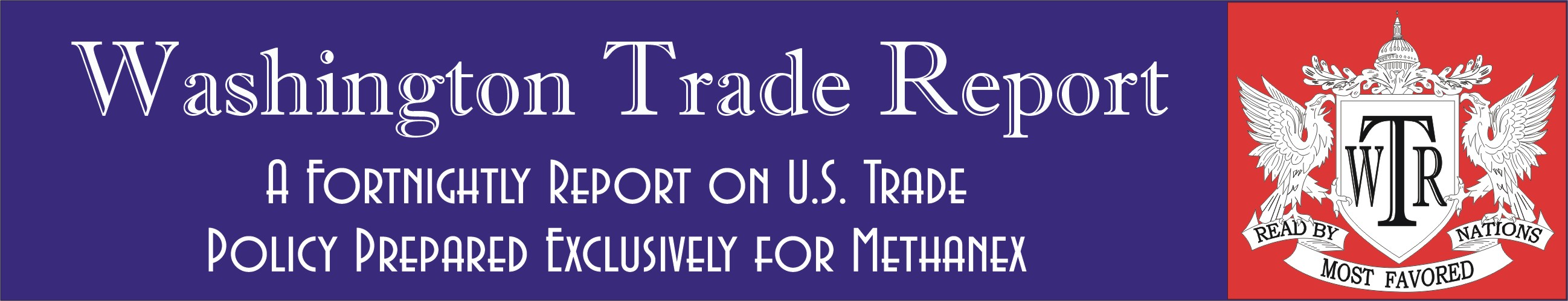 Germany is the only large state today for whom trade is substantially more important than it is for the average country.
Market Power: Share of Global Imports
Germany
Global Great Powers
United Kingdom
France
Russian Federation
Market Exposure: Exports Relative to GDP
(End of Digression)
So What Do Committed Free-Trades Want,  And What Do the Majority of You Want?
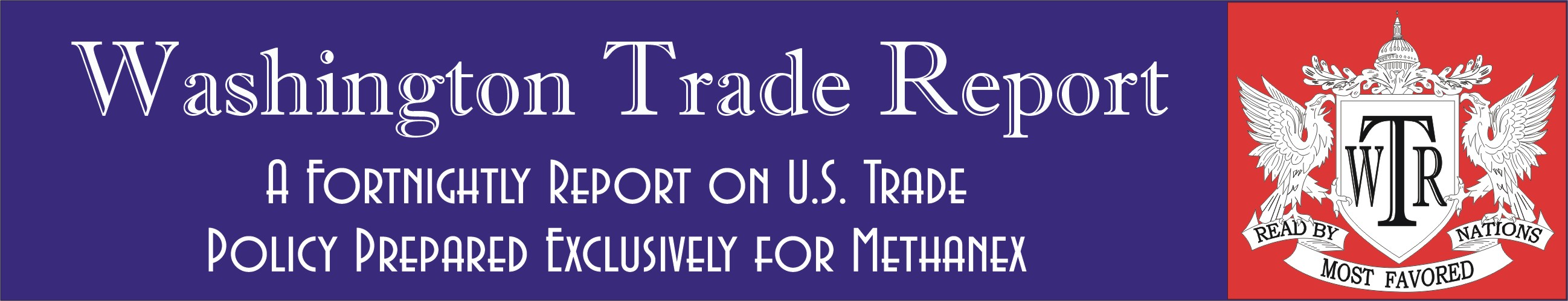 Set and enforce clear rules on the rights and obligations of all countries in the trading system.
Promote the principle of national sovereignty as the cornerstone of the trading system.
Ensure that the rules of trade do not conflict with environmental and social objectives.
Create opportunities for poorer countries to compete effectively in the global market.
Reduce or eliminate tariffs and other barriers to the international exchange of goods and services.
Prevent discrimination against imported goods and services according to the country of origin.
Legal
Economic
To the committed free-trader, which positions are most desirable?
Political
Ensure that relations between states are resolved through the rule of law rather than force.
Establish the supremacy of international law over the laws of individual countries.
Promote the highest and most efficient level of global production and consumption.
Ensure greater prosperity for both producers and consumers.
Make the world a more peaceful place by giving all countries a stake in their mutual prosperity.  
Ensure a more equitable global distribution of wealth.
(End of Digression)
So What Do Committed Free-Trades Want,  And What Do the Majority of You Want?
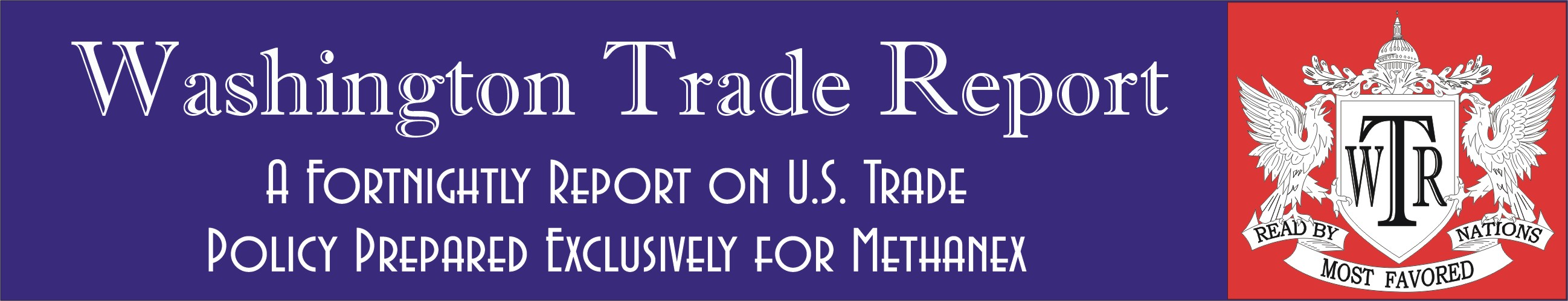 Set and enforce clear rules on the rights and obligations of all countries in the trading system.
Promote the principle of national sovereignty as the cornerstone of the trading system.
Reduce or eliminate tariffs and other barriers to the international exchange of goods and services.
Prevent discrimination against imported goods and services according to the country of origin.
Committed free-traders believe most of all in economic opportunities, backed by the enforcement of law. They tend to view a focus either on outcomes, or on politics, as hazardous to the system.
(End of Digression)
So What Do Committed Free-Trades Want,  And What Do the Majority of You Want?
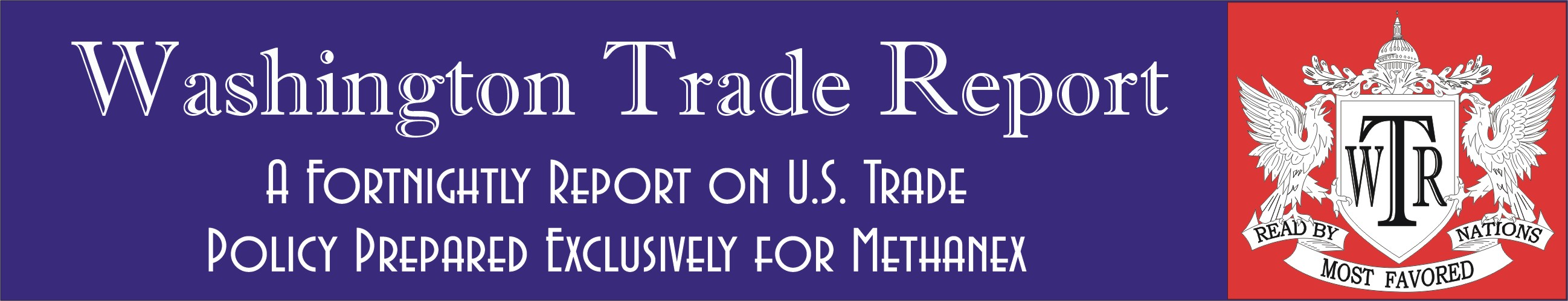 Set and enforce clear rules on the rights and obligations of all countries in the trading system.
Promote the principle of national sovereignty as the cornerstone of the trading system.
Reduce or eliminate tariffs and other barriers to the international exchange of goods and services.
Prevent discrimination against imported goods and services according to the country of origin.
What share of you, from their perspective, gave the “right” answers?
(End of Digression)
So What Do Committed Free-Trades Want,  And What Do the Majority of You Want?
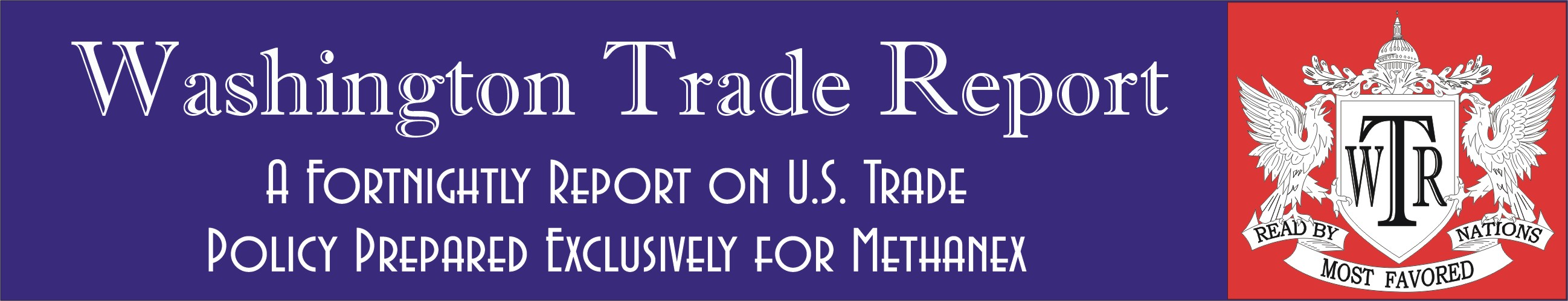 Set and enforce clear rules on the rights and obligations of all countries in the trading system.
Promote the principle of national sovereignty as the cornerstone of the trading system.
Reduce or eliminate tariffs and other barriers to the international exchange of goods and services.
Prevent discrimination against imported goods and services according to the country of origin.
__ (%) chose legal- opportunity answers.
__ (%) chose economic- opportunity answers.
__ (%) are “right” according to the orthodox free-trader.
(End of Digression)
So What Do Committed Free-Trades Want,  And What Do the Majority of You Want?
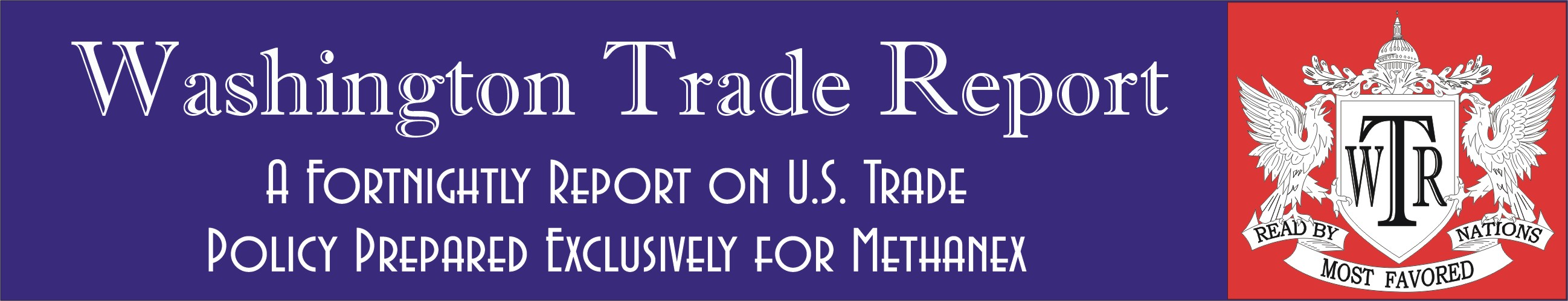 Ensure that the rules of trade do not conflict with environmental and social objectives.
Create opportunities for poorer countries to compete effectively in the global market.
__ (%) chose economic-outcome answers.
__ (%) chose legal- outcome answers.
__ (%) chose political answers.
Ensure that relations between states are resolved through the rule of law rather than force.
Establish the supremacy of international law over the laws of individual countries.
Promote the highest and most efficient level of global production and consumption.
Ensure greater prosperity for both producers and consumers.
Make the world a more peaceful place by giving all countries a stake in their mutual prosperity.  
Ensure a more equitable global distribution of wealth.
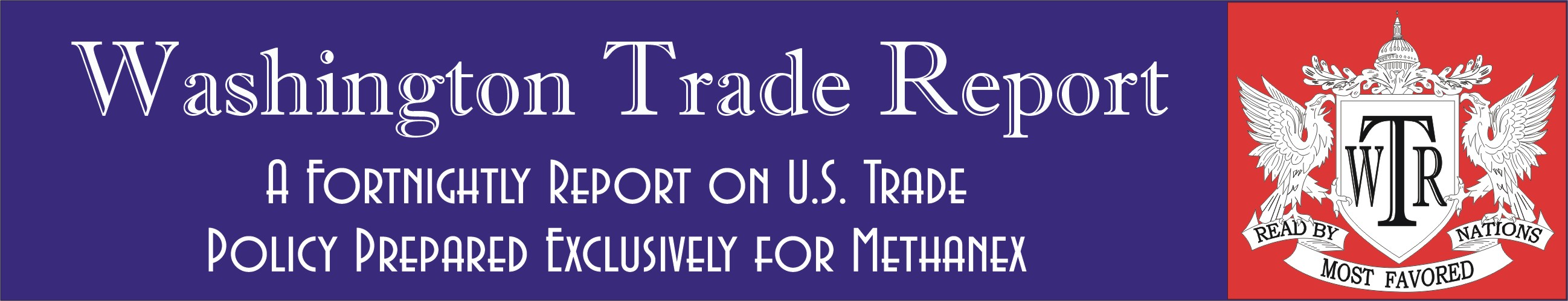 Comparing this Class with Others
Your Class
Average 2017-23
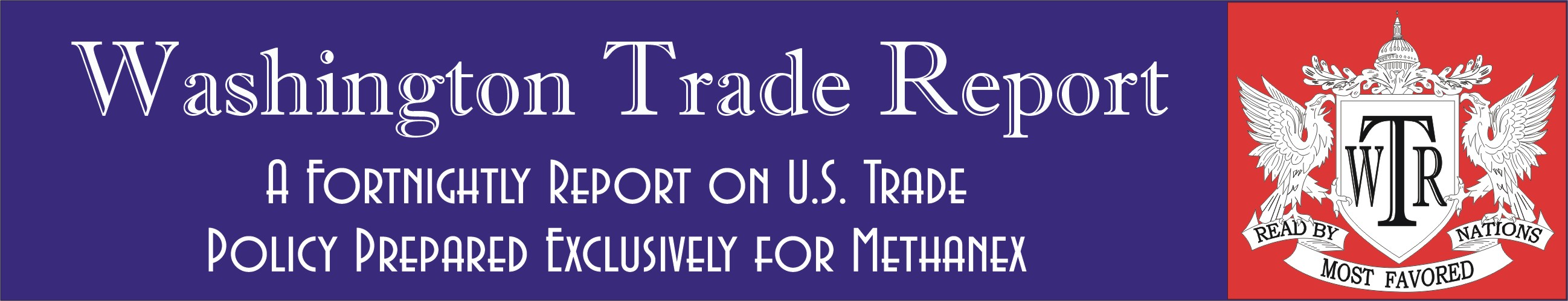 Topic III:
Legal, Economic, and Political Views of the Trading System
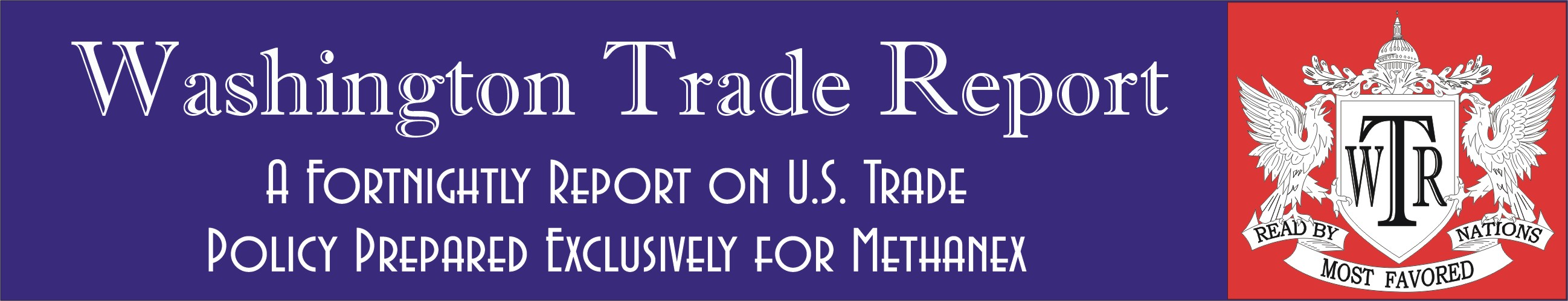 The Three Professions
Economists
Lawyers
Politicians
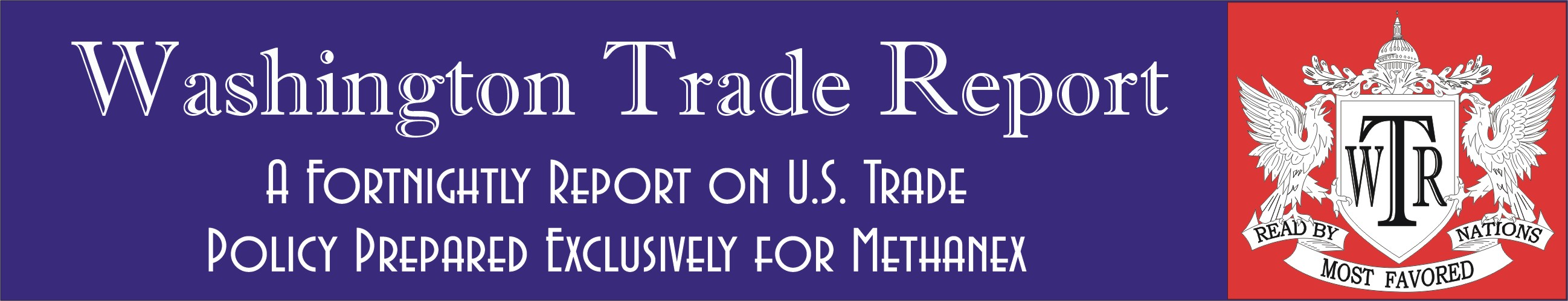 The Division of Labor
In this system the economists inspire us …
… and the lawyers
are responsible 
for negotiating 
and adjudicating 
the agreements …
… but in the end the must  answer to the politicians, who alone decide what may be negotiated.
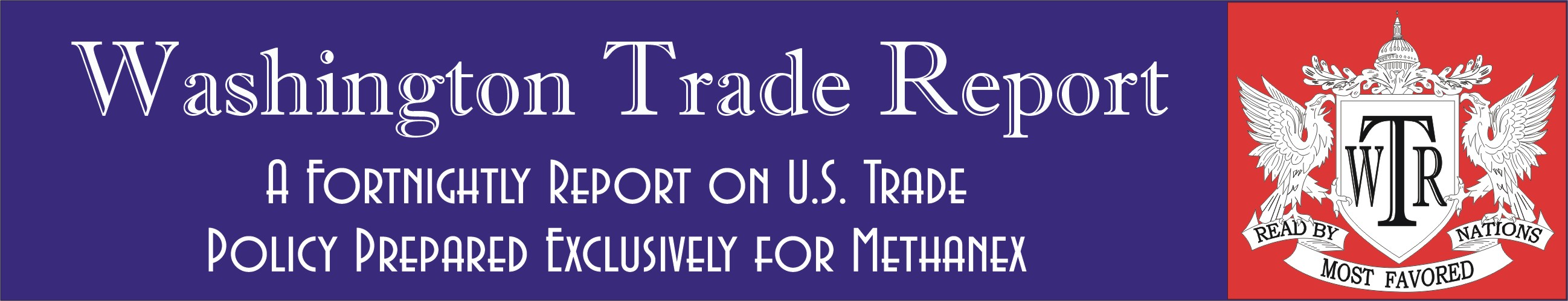 What Three Different ProfessionsSeek from the Trading System
Economists: Liberalization
How can we design a system
that maximizes all three of
these desiderata?
Politicians: Sovereignty
Lawyers: Clarity
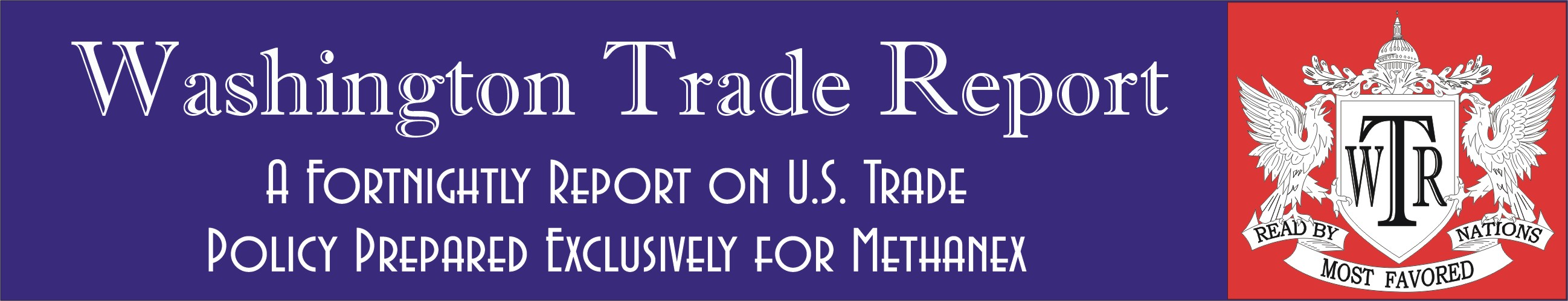 The Trade-Offs among these Three Desiderata
Liberalization
Suppose that we start in neutral and can move to any point in the triangle. Which one or two of these objectives should we prioritize? Which one or 
two should we 
deemphasize?
Sovereignty
Clarity
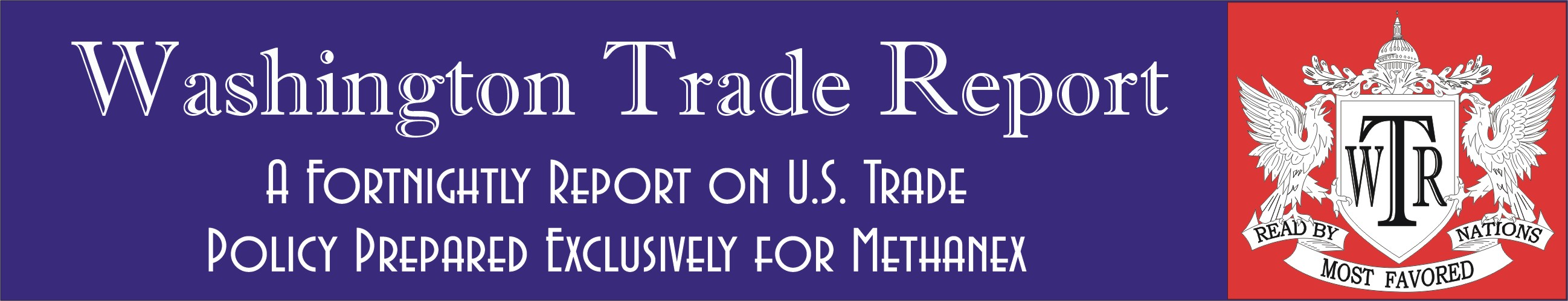 Prizing Liberalization and Clarity over Sovereignty
Liberalization
If we prize liberalization and clarity over sovereignty, we could 
replicate the coercive treaties 
of the 19th century that 
were forced on China,
the Congo, Egypt, 
Japan, Morocco, 
Tunis, Turkey, etc.
Sovereignty
Clarity
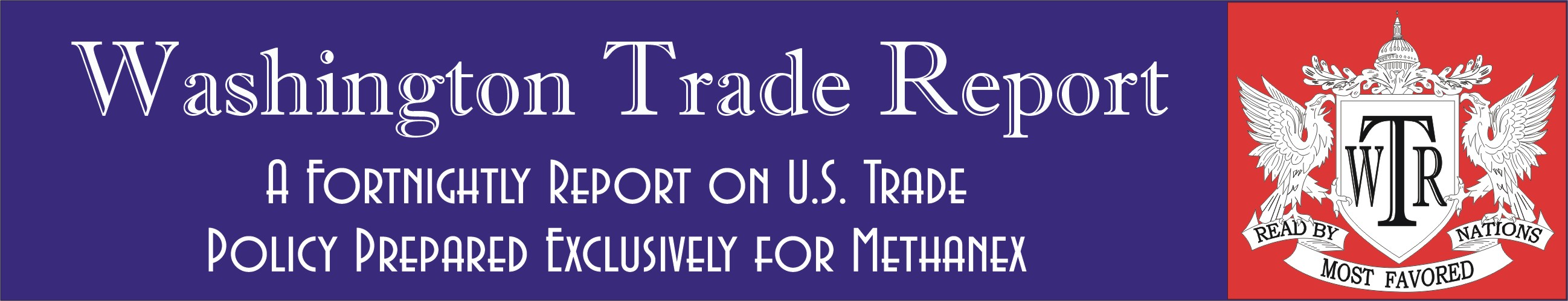 Prizing Sovereignty and Liberalization over Clarity
Liberalization
If we prize sovereignty and liberalization over clarity, we could be satisfied with the autonomous liberalization advocated by Cobden, Mill,  Bhagwati,
et al.
Sovereignty
Clarity
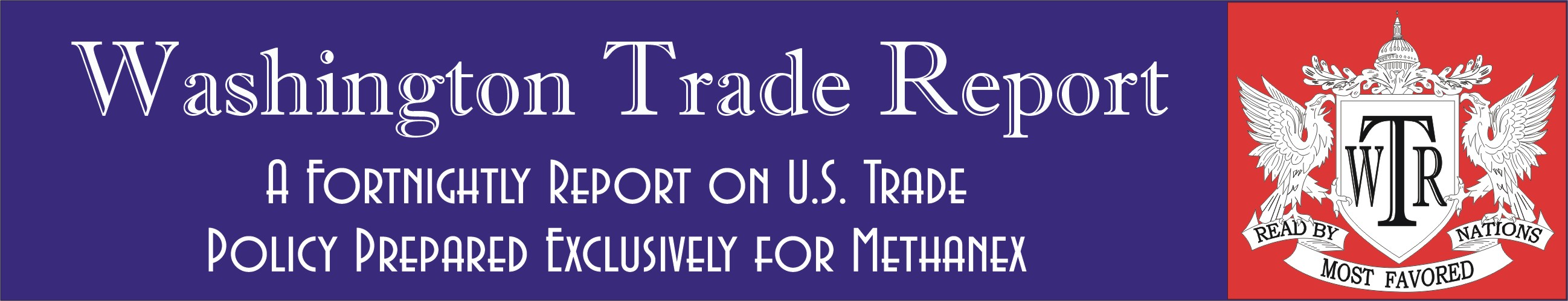 Prizing Clarity over Sovereignty and Liberalization
Liberalization
If we prize clarity over both
liberalization and sovereignty,
we might require that 
countries apply measures
tariffs, regulations, etc. 
only at their bound 
rates.
Sovereignty
Clarity
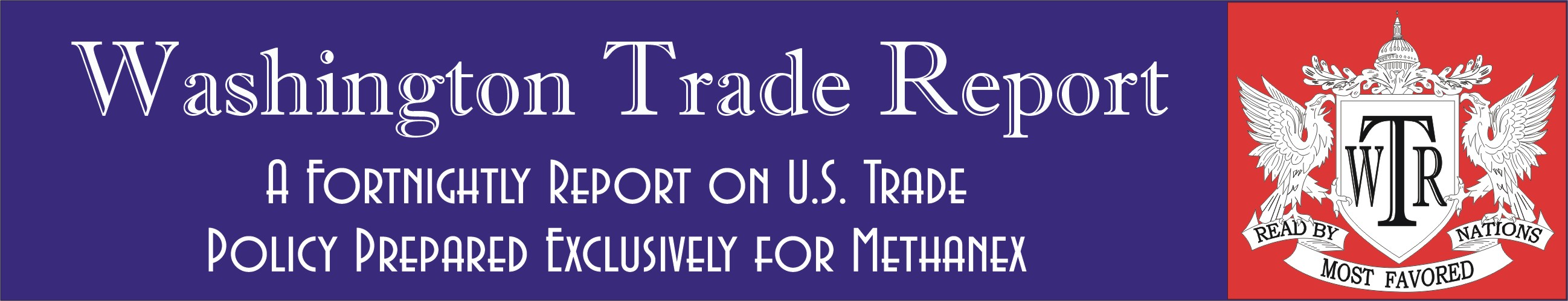 The Imperfect Trade-Offs with which We Live
The need to balance these economic, political, and legal objectives is a perennial challenge in our field, with no obvious or permanent solution.
Liberalization
We instead have a hybrid   system that is imperfectly     clear and imperfectly       liberal, but leaves a lot 
         of room for the exercise           of sovereignty.
Sovereignty
Clarity
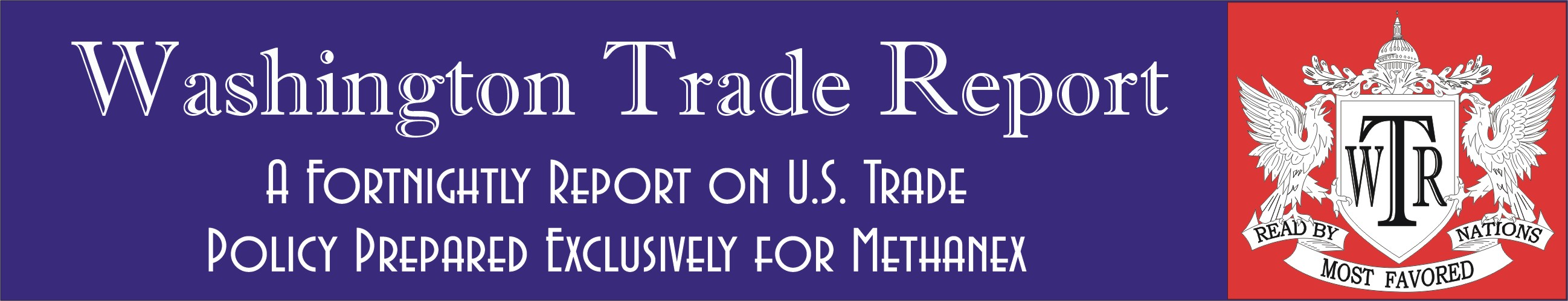 Topic IV:
So What Is a “Trade Issue”?
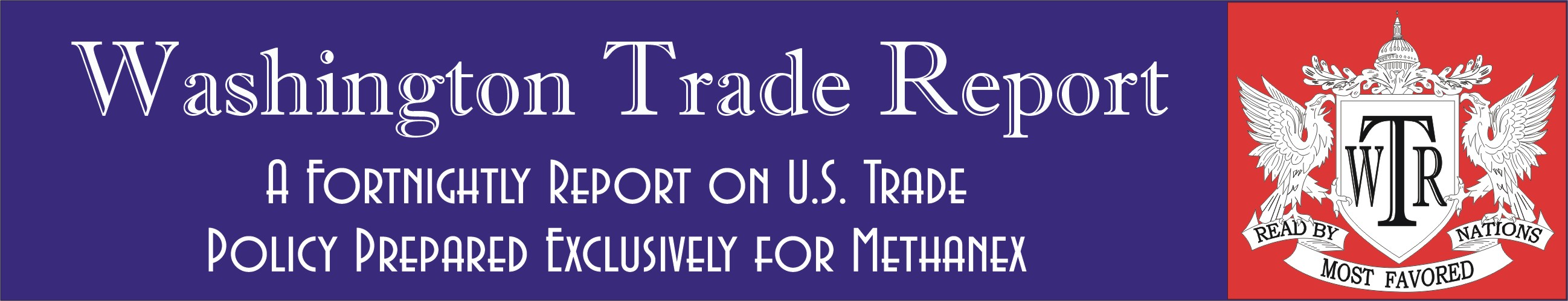 Issues in GATT & WTO Rounds
Some issues get eliminated due to lack of consensus.
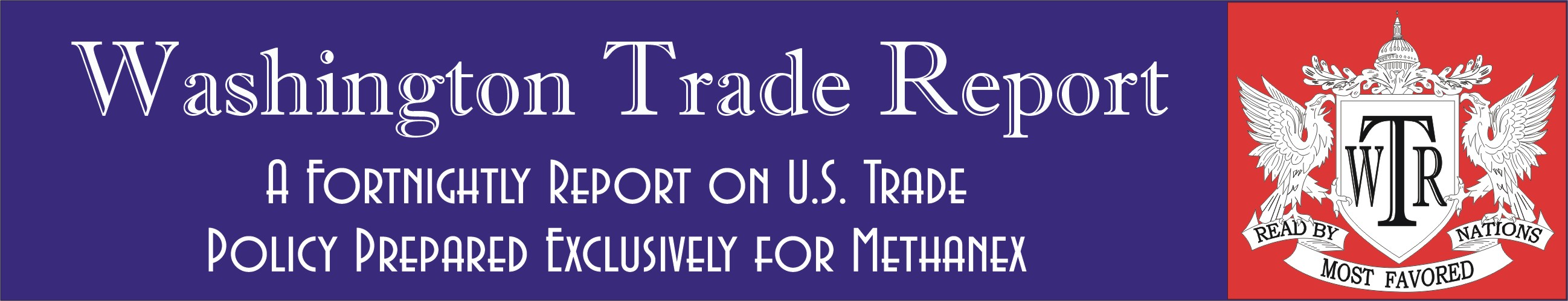 Issues in GATT & WTO Rounds
Still others get eliminated due to the U.S. Congress either enacting new restrictions or refusing to approve agreements.
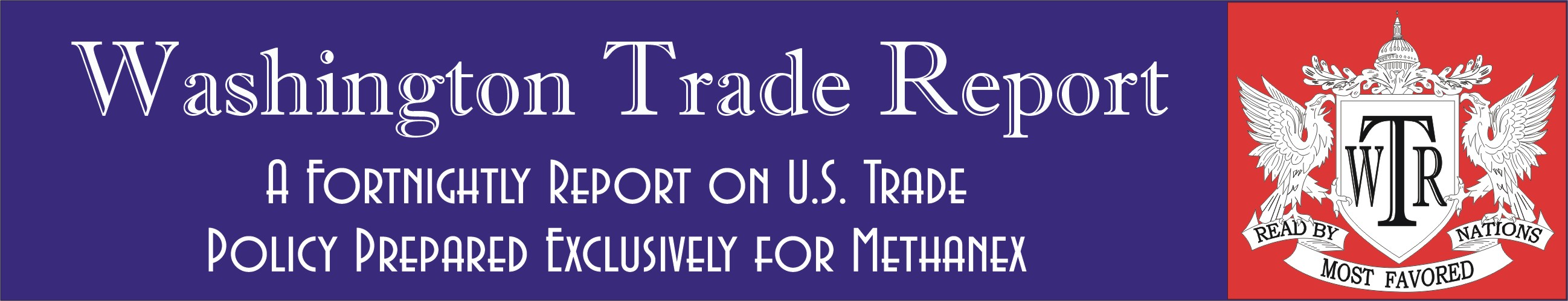 Issues in GATT & WTO Rounds
Compared to other rounds, the issue base of the Tokyo Round was fairly stable. It was also facilitated by the first U.S. “fast track” grant, but also saw rising concerns over free-riding by developing countries.
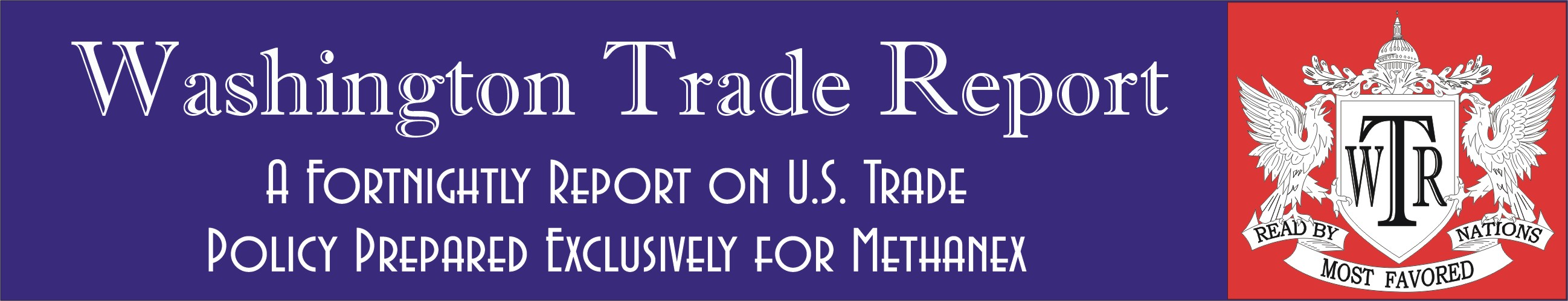 Issues in GATT & WTO Rounds
The “new issues” of the Uruguay Round were highly contentious, and ultimately accepted only because the United States threatened both to “go bilateral” (e.g., the FTA with Canada) and to enforce its self-defined rights through retaliation (e.g., Section 301).
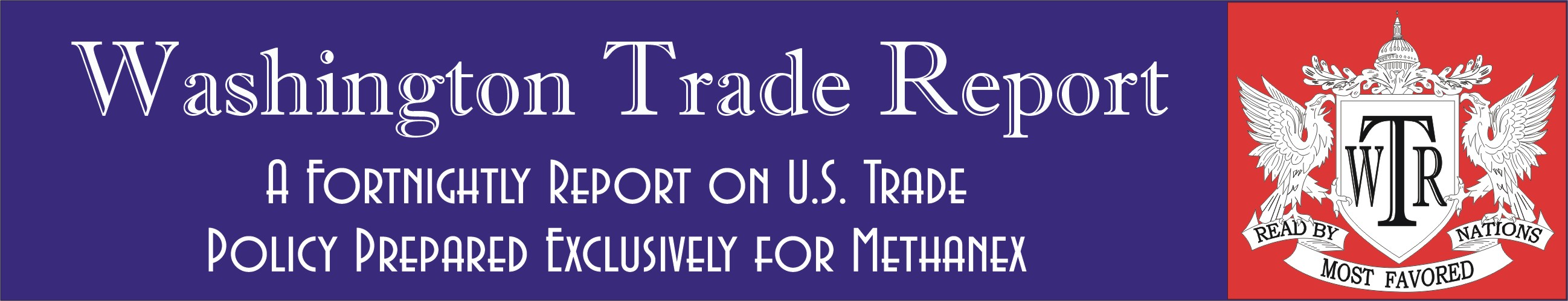 Issues in GATT & WTO Rounds
Little was done on TRIMs, and there are very differing views on whether the TRIPs deal either didn’t go far enough (TRIPs-Plus demands) or too far (TRIPs and public health).
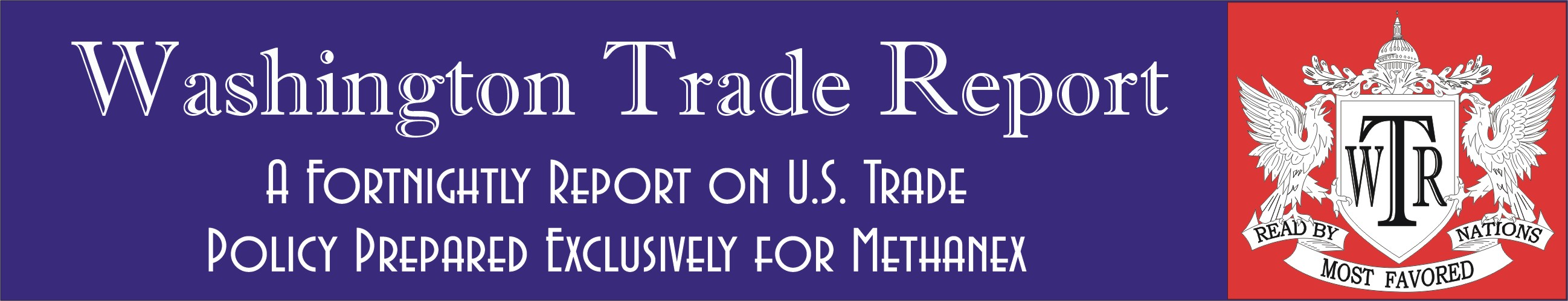 Issues in GATT & WTO Rounds
Four topics that became known as the “Singapore Issues” were advanced primarily by the European Union, especially at the First WTO Ministerial Conference held in Singapore (1996).
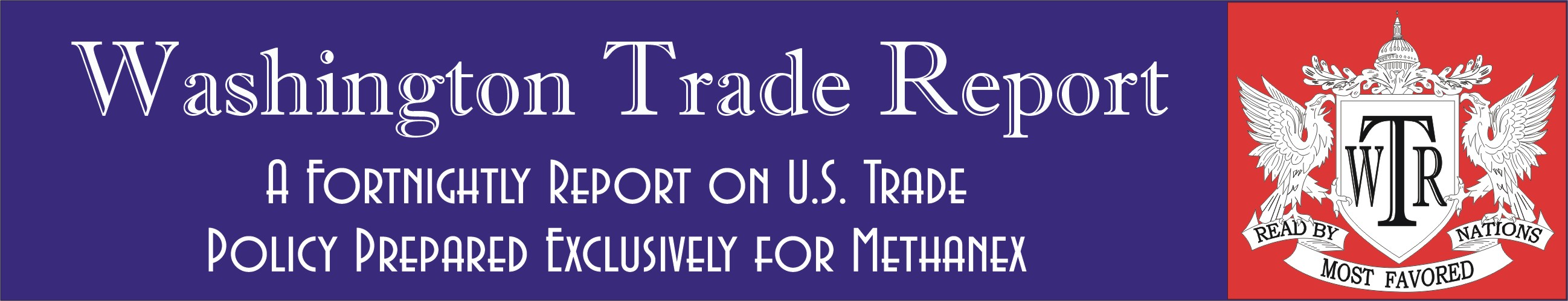 Issues in GATT & WTO Rounds
The European Union continued to be the principal demandeur for these issues in the Doha Round, as launched in 2001, but failed to win approval for some issues it hoped to advance (e.g., labor rights) and three of four Singapore issues were eventually taken off the table in 2003.
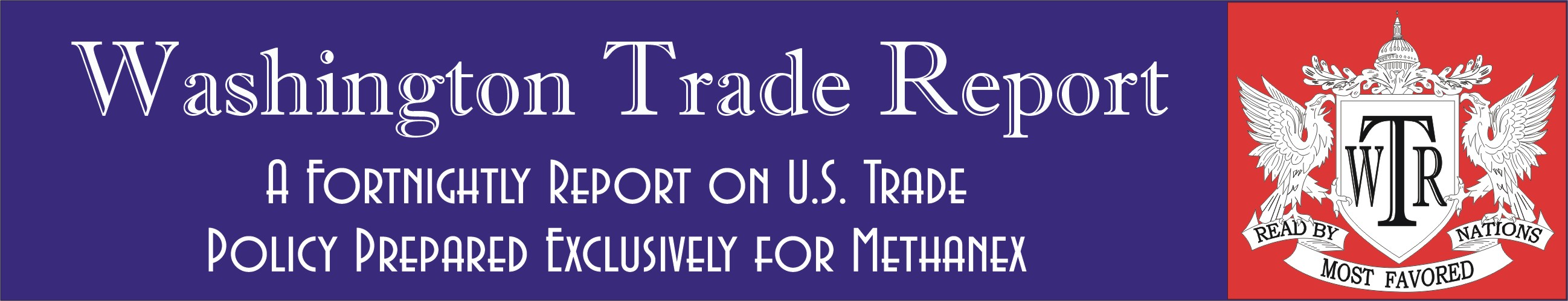 Issues in GATT & WTO Rounds
Many of the issues introduced in the WTO since 2001 concern modifications to existing agreements. These include (among others) issues of food security, public health, and the environment.
What alternatives do demandeurs have to advance their issues when something is either taken off the table or produces weak agreements? Does a demandeur have options
Inside the WTO itself, or
Outside the WTO?
And what do these choices imply for the countries that choose to negotiate with the demandeurs either in the WTO or elsewhere?
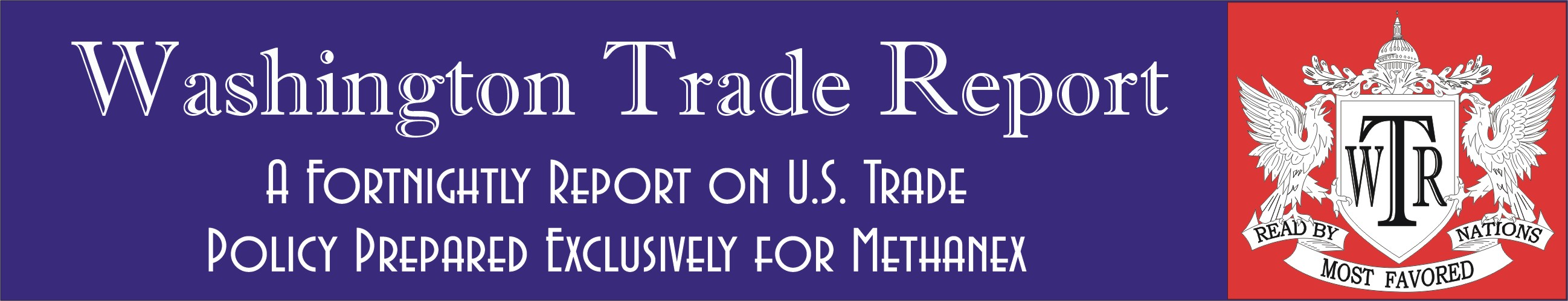 Issues in GATT & WTO Rounds
To press an issue inside the WTO, one option is a new round. This is what both the European Union and the United States sought during 1996-2001.
Another option is to take full advantage of accession negotiations, as they both did for negotiations with China, the Russian Federation, Saudi Arabia, and many other countries post-1995.
They may also propose plurilateral agreements that are not part of the WTO’s single undertaking. Some of these are sectoral (e.g., for services and IT), and others are horizontal (e.g., trade facilitation).
A demandeur might also advance the issue in WTO disputes. The objective is often to win rulings that interpret or expand upon the existing rules to “fill in the gaps” from the last negotiation.
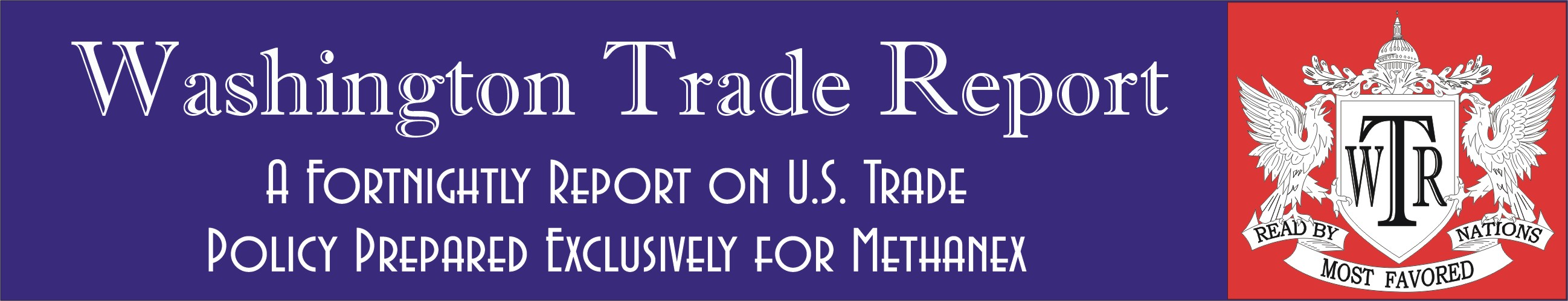 Issues in GATT & WTO Rounds
If the demandeur opts to pursue an issue outside the WTO, one option is to move to some other forum. One example comes in the failed OECD talks on a Multilateral Agreement on Investment.
Where else might that demandeur go if it does not get  multilateral satisfaction?
The United States and European Union Both Use RTAs as a Fall-Back for New Issues
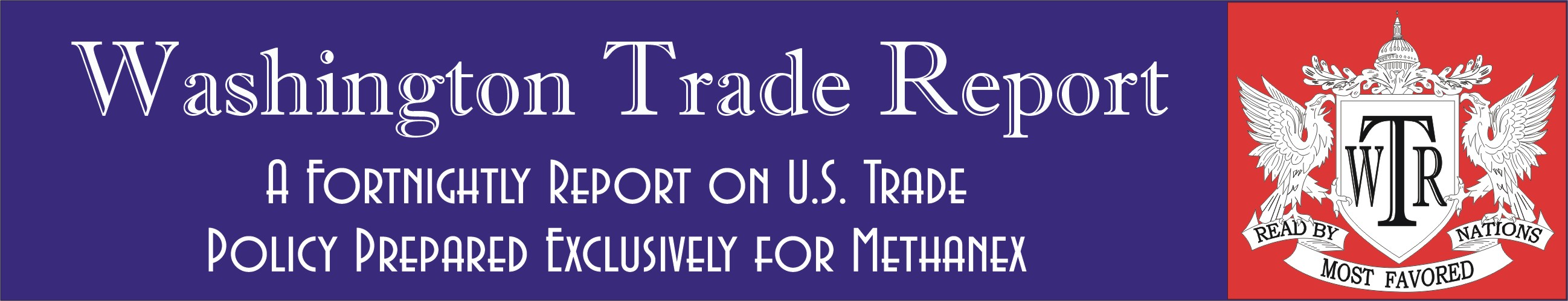  = Full chapter, annex, appendix, or other section or side agreement devoted to the issue.
 = One or more full articles devoted to the issue.
 = Other coverage of the issue (e.g., language within the terms of an article dealing with a related issue).
─ = No coverage.
Chapters, Annexes, and Other Specific Commitments in the Trans-Pacific Partnership
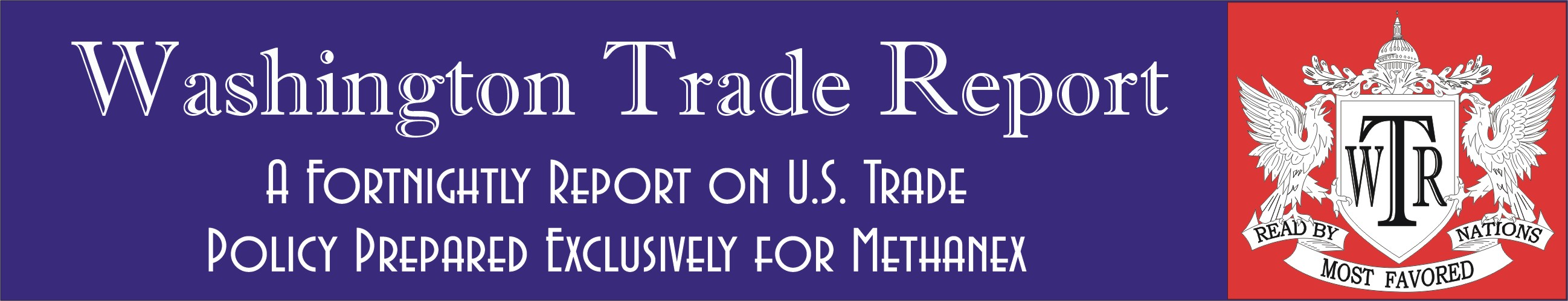 National Treatment and Market Access  
Tariff Commitments
Tariff Rate Quotas
Agricultural Safeguard Measures
Rules of Origin and Origin Procedures  
Trade Remedies  
Sanitary and Phytosanitary Measures  
Technical Barriers to Trade
Investment  
Cross Border Trade in Services  
Financial Services
Temporary Entry for Business Persons  
Telecommunications  
Electronic Commerce 
Government Procurement  
Competition  
State-Owned Enterprises  
Intellectual Property  
Labour  
Environment  
Cooperation and Capacity Building
Competitiveness and Business Facilitation  
Development  
Small and Medium-Sized Enterprises  
Regulatory Coherence  
Transparency and Anti-Corruption  
Administrative and Institutional Provisions  
Dispute Settlement  
Exceptions  
Final Provisions  
Non-Conforming Measures
Financial Services
FTA TRQs in TPP
Sugar 
Agricultural Transparency
Distinctive Products
Safety Regulations for Motor Vehicles
SBS Mechanism
Whey Protein Concentrate Safeguard
Auto Imports
Textiles and Apparel 
Registered Textile and Apparel Enterprises
Salmonid Eggs
Milk Equivalence
Catfish
Offals
IP Border Enforcement
Geographical Indications
Copyright Term
Geographical Indications
Tequila and Mezcal
Biologics
Express Delivery Services
Pharmaceutical Distribution
Electronic Payment Services
Privacy
SOE Transparency
Fisheries Subsidies and Natural Disasters
Biodiversity and Traditional Knowledge
Conservation and Trade
Transparency and Procedural Fairness for Pharmaceutical Products and Medical Devices
Motor Vehicle Trade Non-Tariff Measures
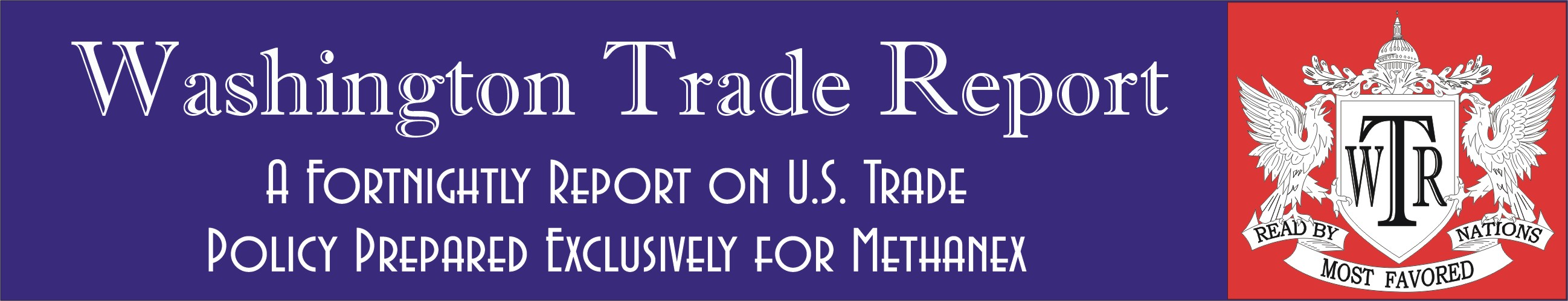 So What Is a Trade Issue?
There is no stable answer to this question. Some issues are quite obviously about trade, such as tariffs and other border measures affecting the movement of goods, but many others are optional.
It varies not only over time, but across fora and agreements. Much more is on the table in the WTO than in the GATT, but there is more still in many — but not all — FTAs.
Much of it is determined by power. The issue base depends in part on technological change, but only if a demandeur proposes the issue (and may also need to use various forms of pressure).
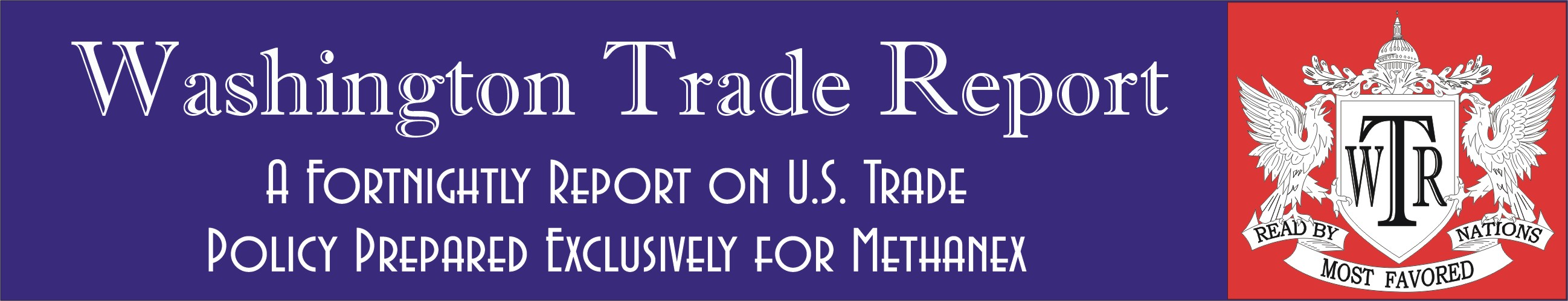 What Are the Consequences of aWide-Ranging Set of “Trade” Issues?
Trade policymakers need a larger skill set. It is no longersufficient to understand tariffs and other border measures, nor is it possible for any one person to master every issue that falls within the jurisdiction of trade.
A wider array of international organizations is involved. The WTO is the principal institution for trade, but many others matter.
Domestic consultations must range just as widely. The ministry chiefly responsible for trade must engage with a great may stakeholders in the public and private sectors.